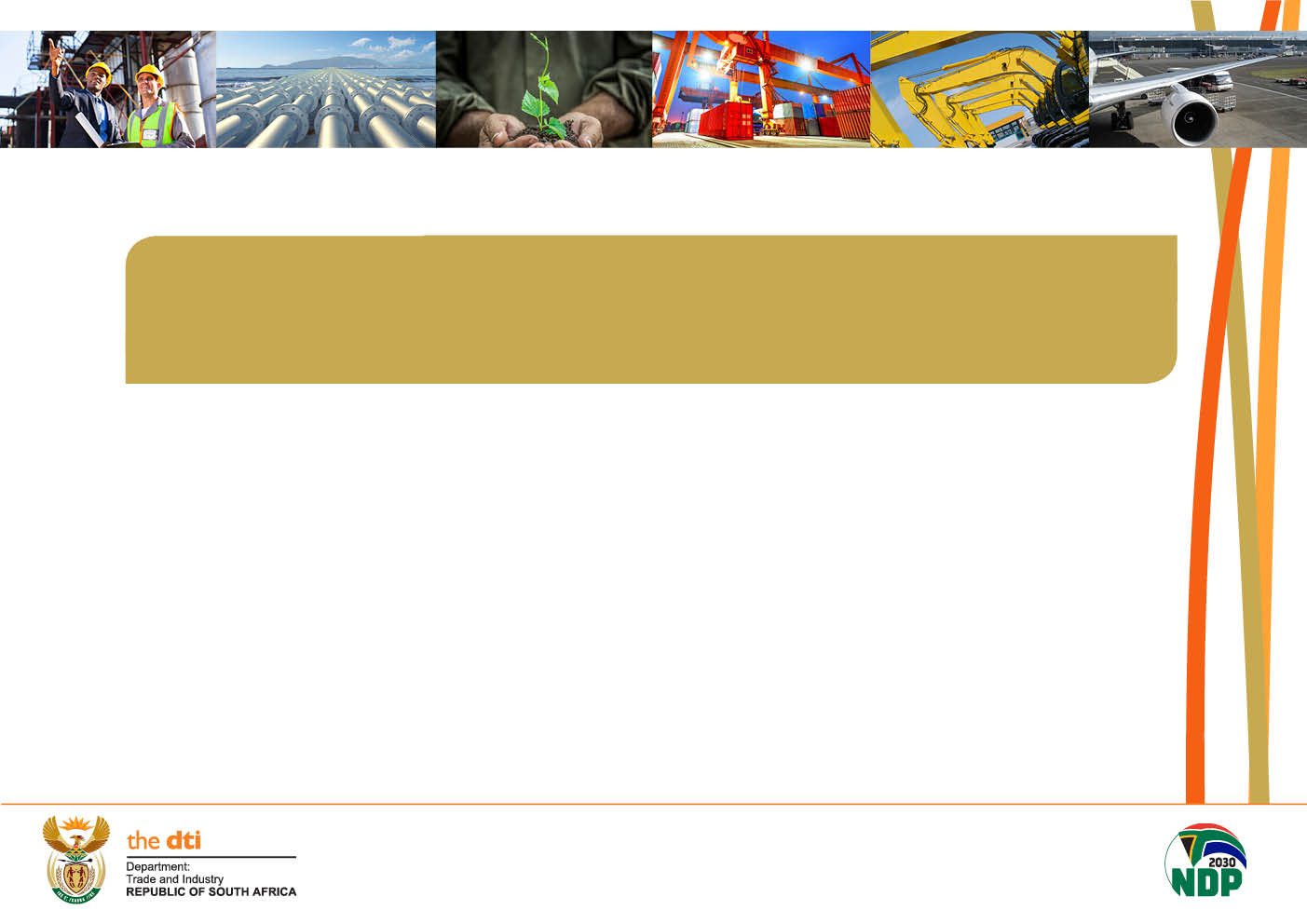 ACCESSION TO WORLD INTELLECTUAL PROPERTY ORGANIZATION TREATIES
A presentation to the Portfolio Committee on Trade and Industry

26 February 2019
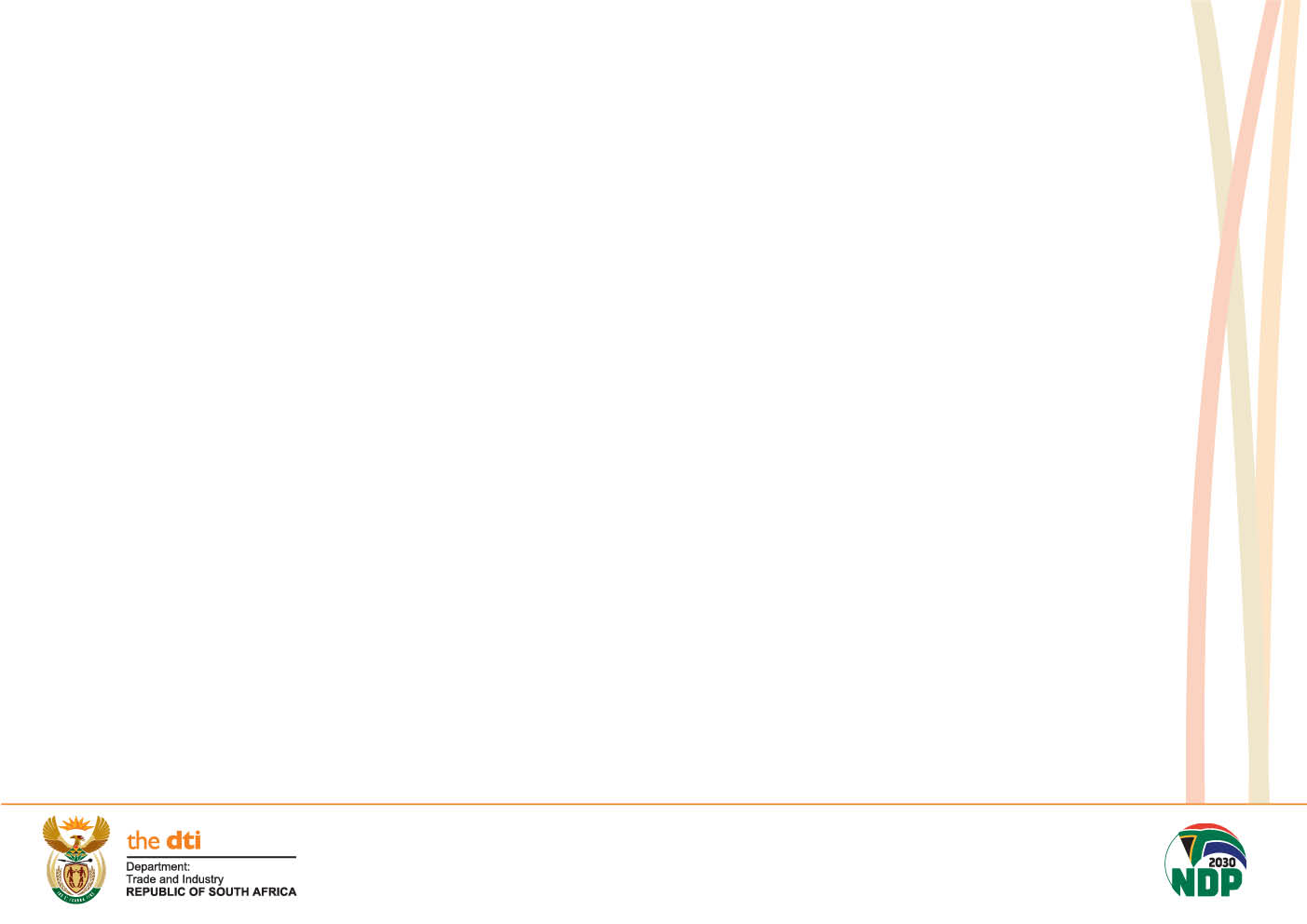 PURPOSE
To seek approval of the Portfolio Committee on Trade and Industry to accede to the World Intellectual Property Organization (WIPO) Treaties in terms of section 231 (2) of the Constitution of the Republic of South Africa which are as follows:

Beijing Treaty on Audiovisual Performances (Beijing Treaty);
WIPO Performances and Phonographs Treaty (WPPT); and
WIPO Copyright Treaty (WCT).

To brief the Portfolio Committee on the progress made on the Marrakesh Treaty.
2
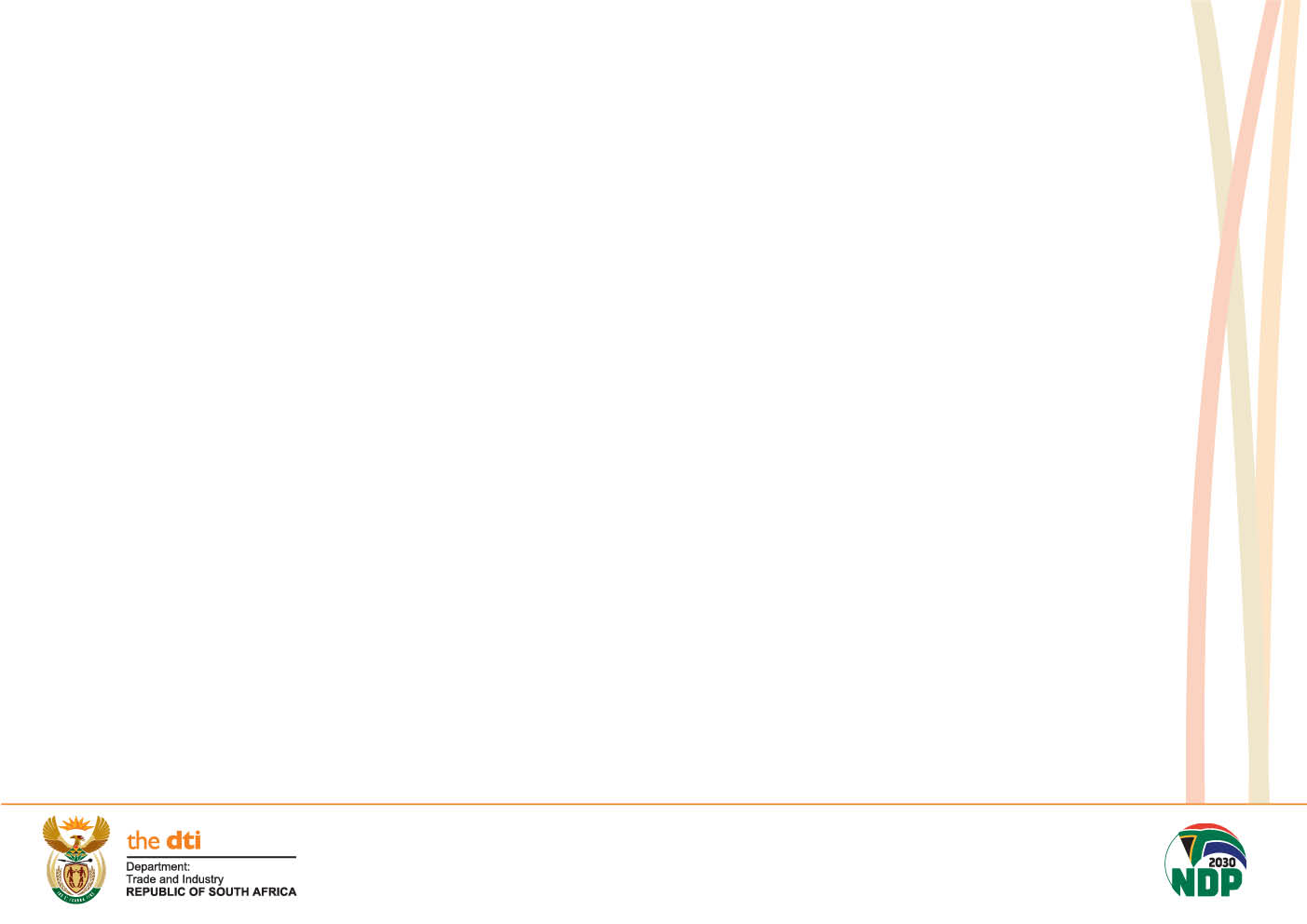 TABLE OF CONTENTS
3
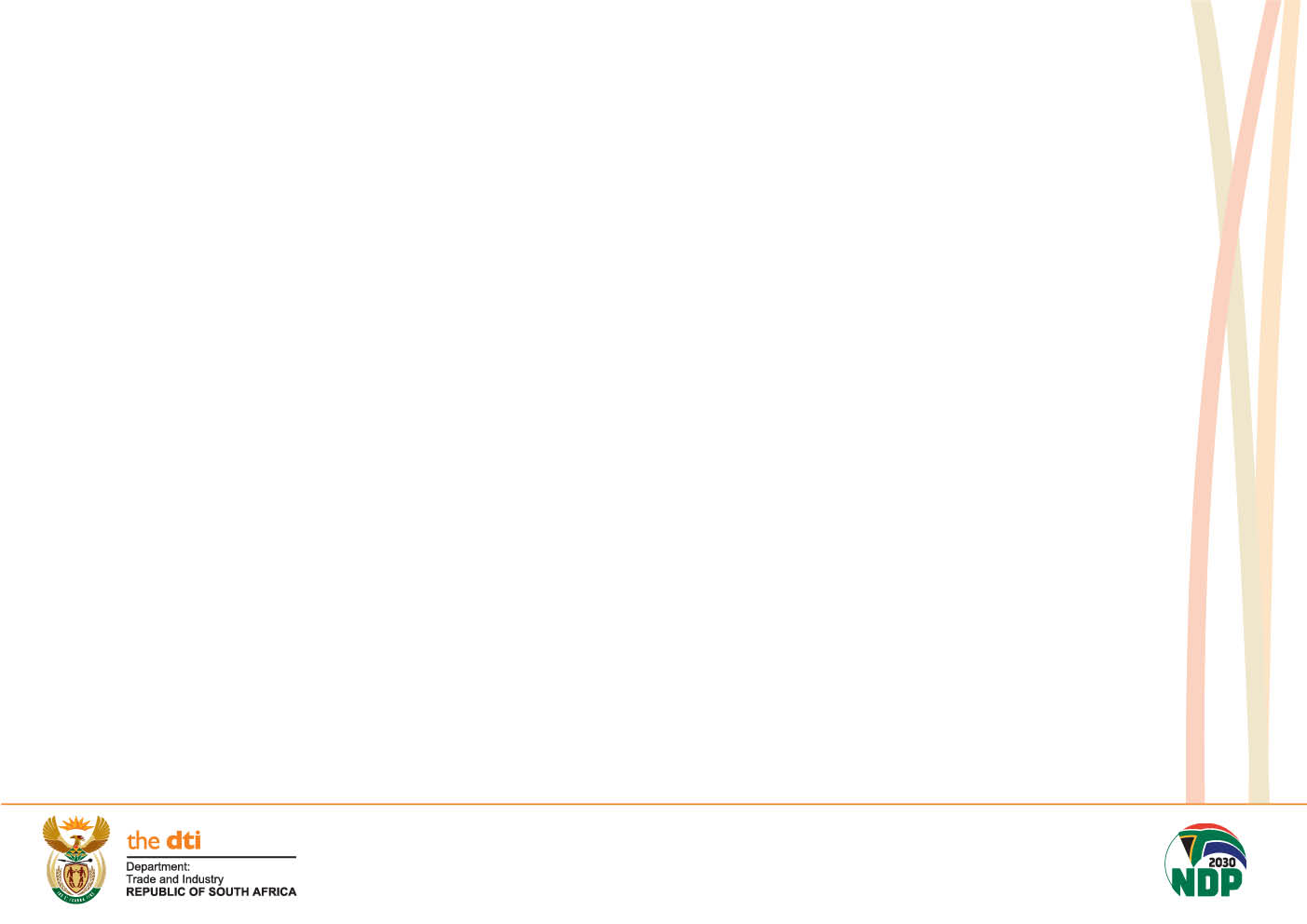 BACKGROUND
4
THE NEED TO REVIEW (CAB)
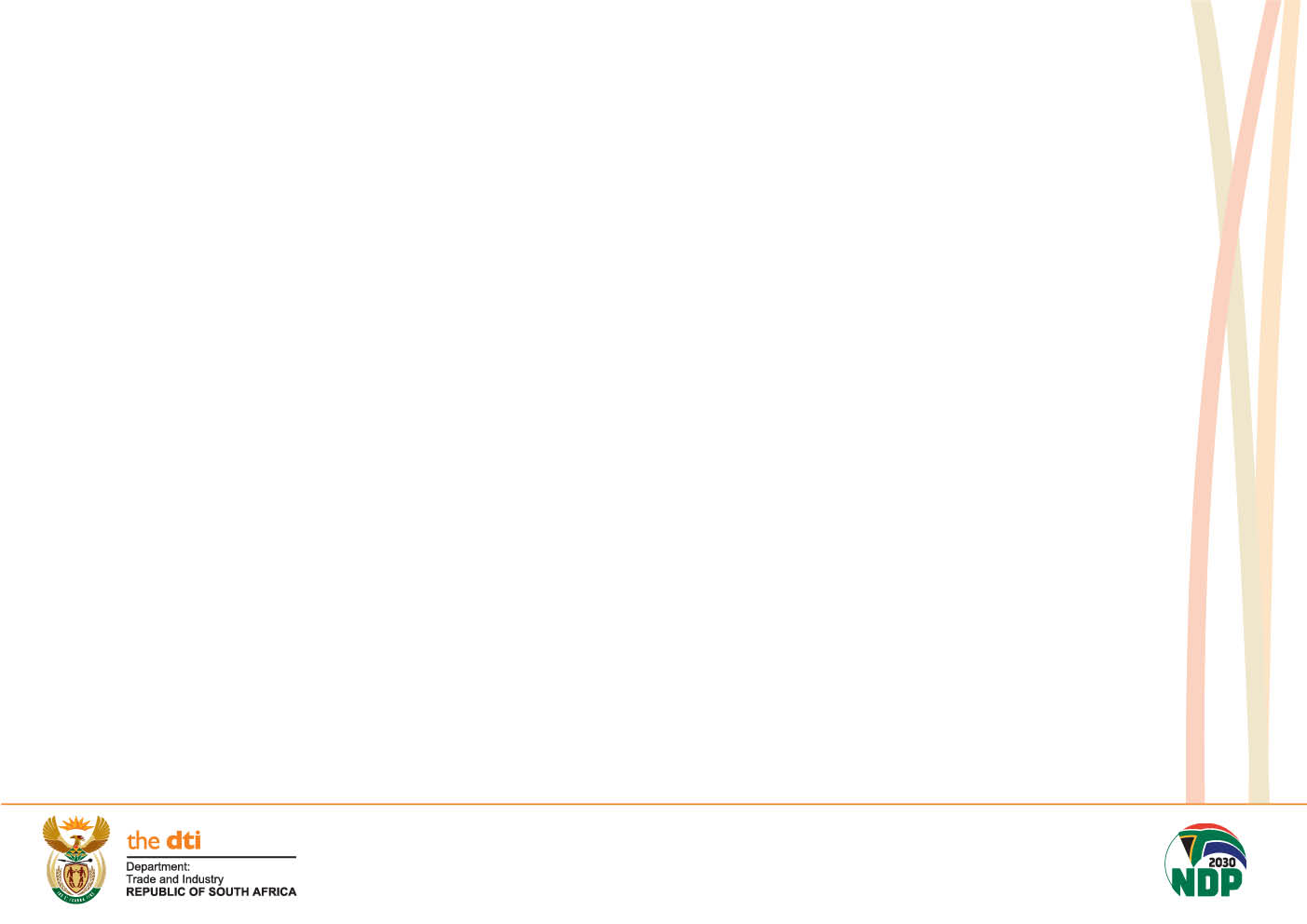 Address poor governance of Collecting Societies.
Enabling regulation of all collecting societies. Accreditation and mandate based collections.
Share of royalties between authors and copyright owners.
To ensure agreements with foreign collecting societies.
Introduce exclusive “right of communication to the public” and the “right of making available” for copyright owners.
Compulsory keeping of cue sheets by music users for ease of royalty collection.
Provide for Resale royalty rights for artistic works.
Unfair contractual agreements which compromises authors.
Strengthening moral rights for performers
Strengthening Copyright Tribunal.
To provide for reasonable limitations and exceptions e.g. for research, education etc.
To protect against circumvention of technology protection measures.
Access to copyright works including accessible formats for those with disabilities.
5
THE NEED TO REVIEW (PPAB)
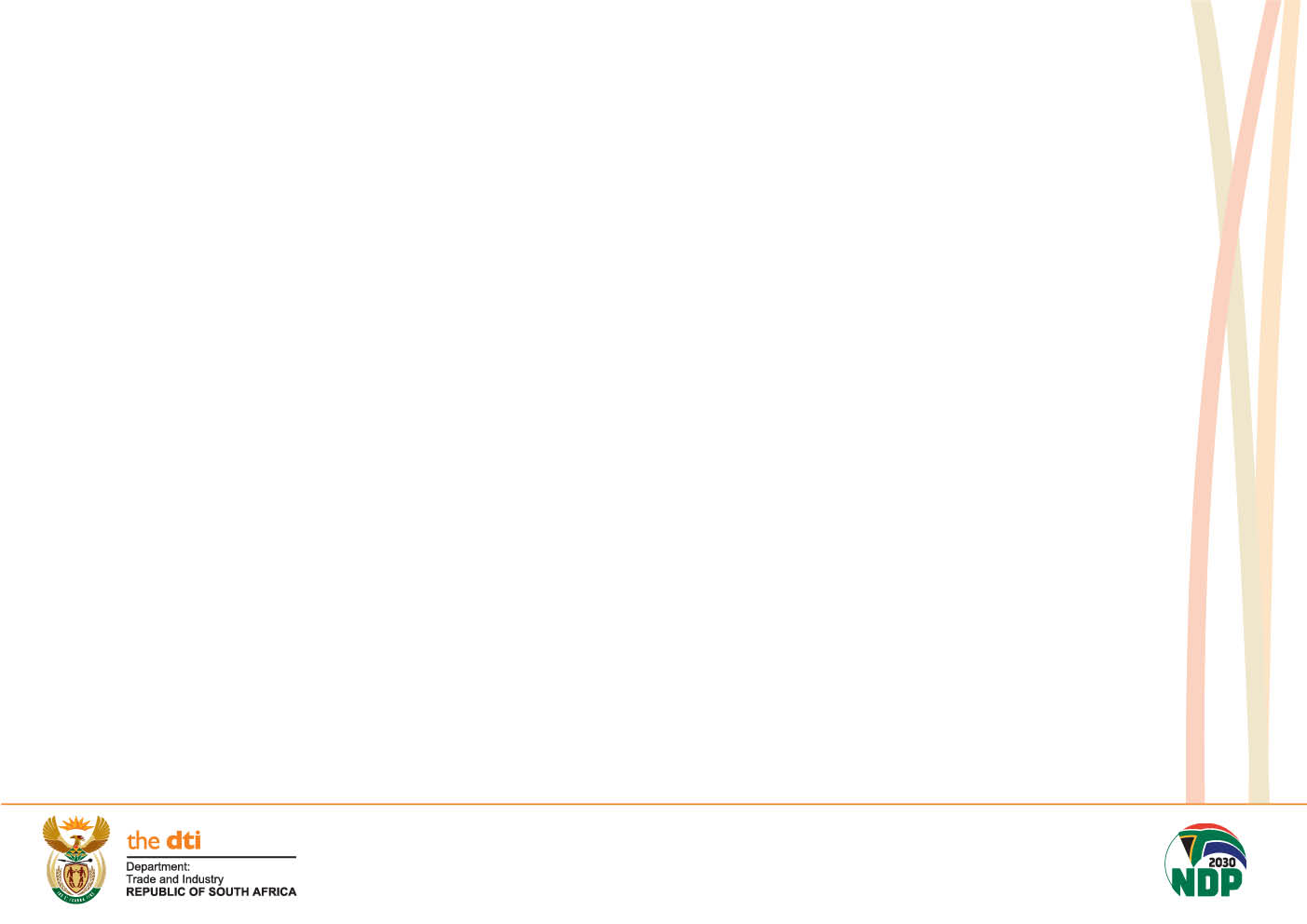 Non-payment of repeat fees.
Non-payment for commercial exploitation.
Unfair contracts resulting in the perpetual signing away of their economic rights.
The lack of updated industry contracts for freelance performers.
Non–ratification of Treaties that make provision for the recognition of the moral and economic rights.
Disputes not resolved speedily.
The digital environment is not catered for in the Act wherein audiovisual content is consumed (Non-ratification of digital Treaties).
6
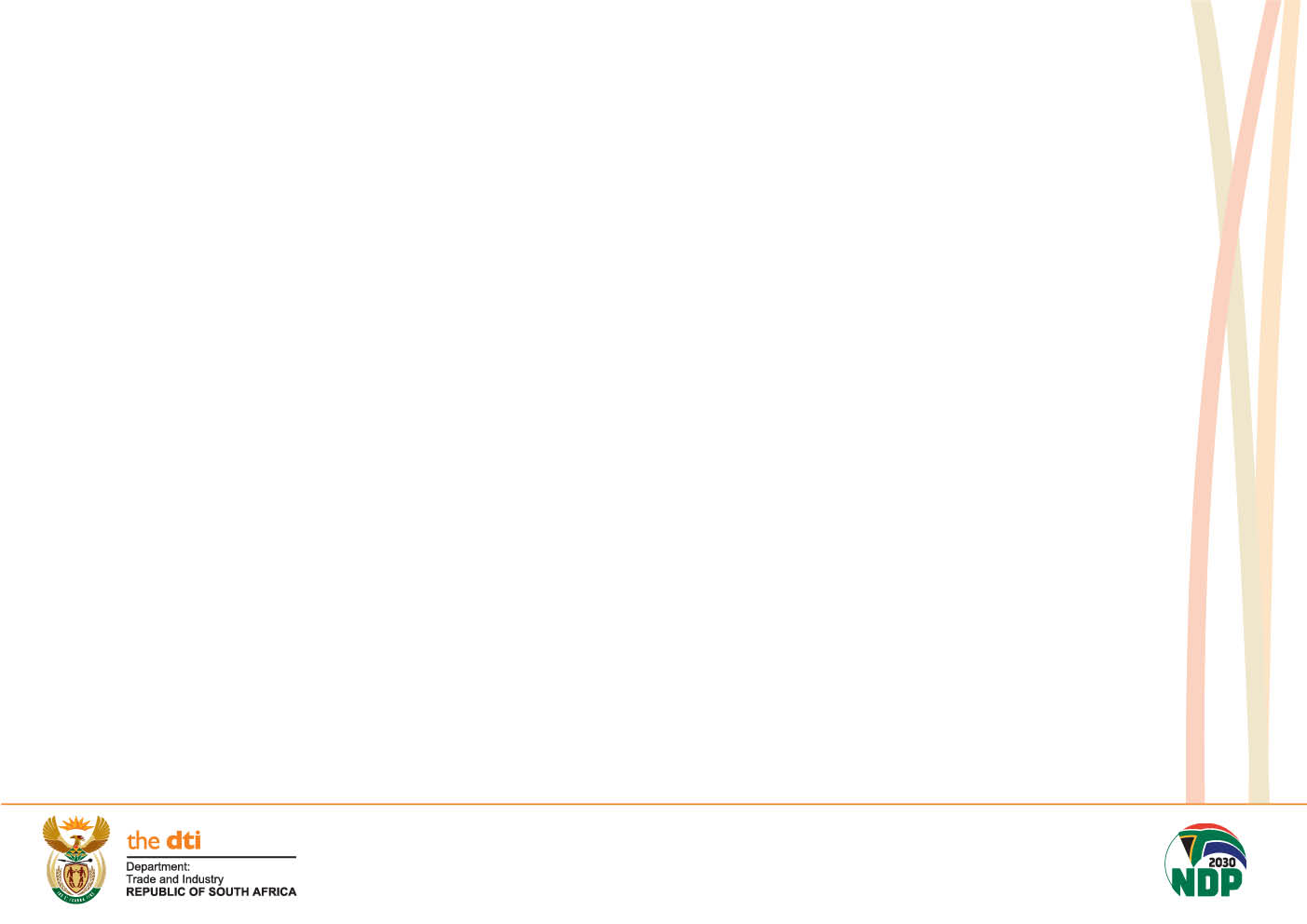 IMPLEMENTATION PLAN AND PROGRESS
Input requested from Minister of Arts and Culture on the draft Cabinet Memoranda;
Cabinet subcommittees and Cabinet were consulted and supported accession:
Global and Continental Affairs Committee (GCAC) on 30 October 2018;
Inter Ministerial Committee on Intellectual Property (IMC) on 31 October 2018;
International Cooperation, Trade and Security Cluster (ICTS) on 13 November 2018; and
Cabinet on 5 December 2018.
Portfolio Committee;
National Assembly; and 
NCOP
Deposit instruments of accession;
Deposit Agreements with Treaty section at DIRCO; 
South Africa becomes a member to the Treaties 3 months following Depositing Instrument of Accession at WIPO
Parliamentary Approval
DIRCO was requested to certify the final text of the Agreements.
The President was requested to consider and approve the President’s Minute enabling Minister of Trade and Industry to sign the Agreements.
The process was undertaken in line with the Department of International Relations and Cooperation’s “Practical Guideline and Procedures for the Conclusion of International agreements.
From DOJ and CD on alignment with domestic law; and
From DIRCO on alignment with international law and South Africa’s international obligations.
President’s Minute
Legal Opinions
Way Forward
Cabinet Approval
7
REGULATORY IMPACT ASSESSMENT (RIA) ON THE WIPO TREATIES
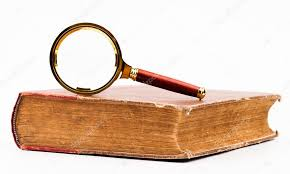 An independent assessment on the Draft Intellectual Property  Policy (published for public comments in September 2013), was undertaken in 2014. One of the critical policy themes the RIA assessed was the amendment of various legislation to implement the contents of international treaties.
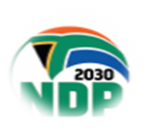 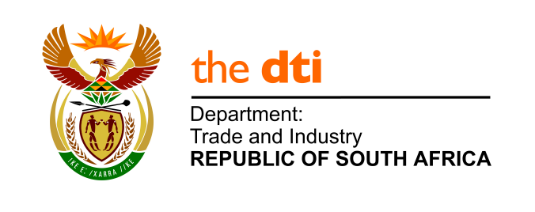 8
BENEFITS OF THE WIPO TREATIES
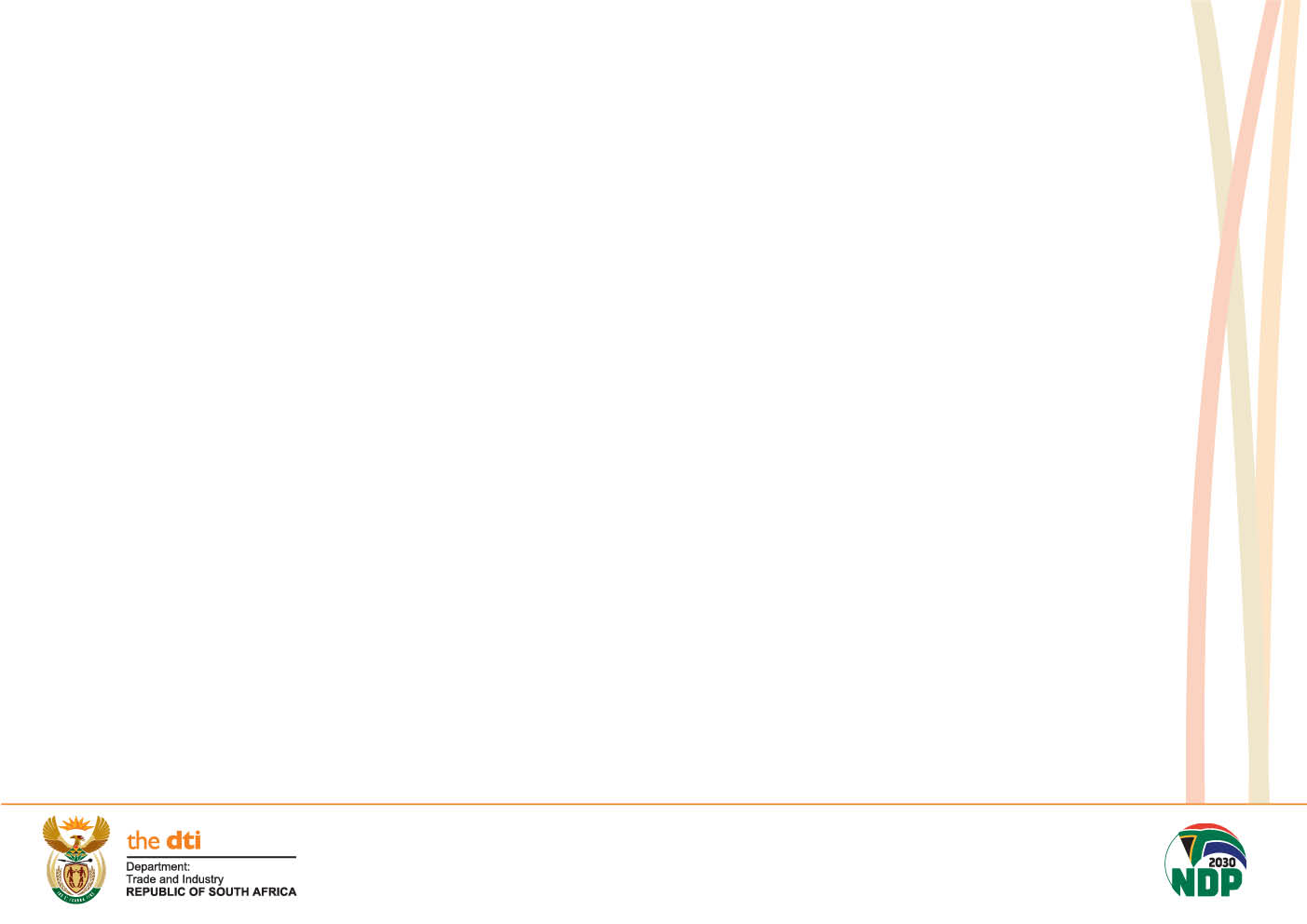 Beijing Treaty will attract more people coming into the creative industry, especially showcase industry, promote the development of related industries and enhance the level of national economy development. 
Authors and Performers would enjoy the right to benefit from exploitation of works on the Internet. 
Collection societies will be able to conclude license agreements for the digital exploitation of work and online exploitation. This will result in an increase in revenue base for rights holders. 
The positive outcome would be the stimulation of South African cultural and creative industries.
9
BENEFITS OF THE WIPO TREATIES
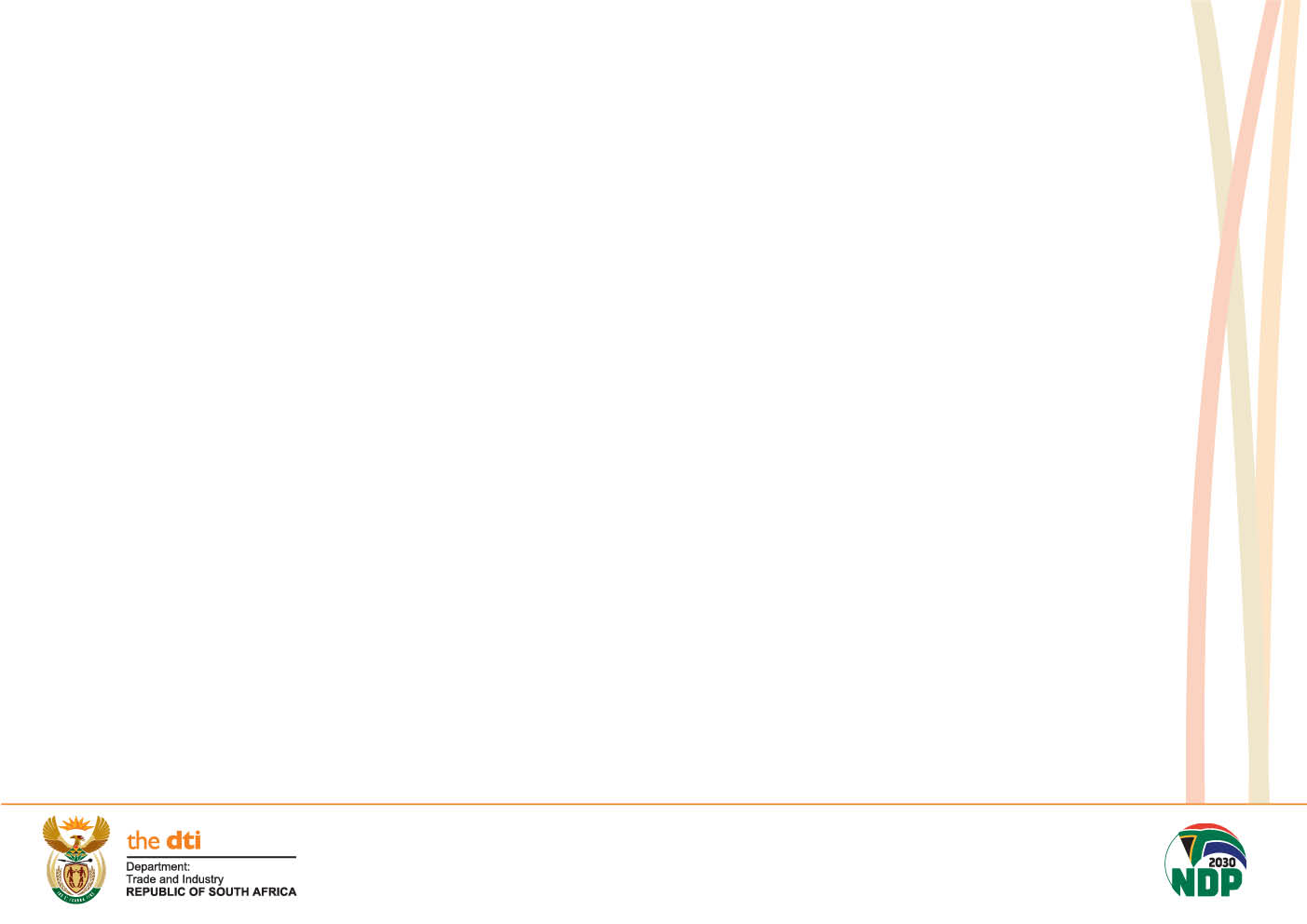 The Beijing Treaty incorporates performers of "literary folk art expression" in its scope of protection. This is a great opportunity for South Africa to expand the protection of traditional expressions.
TPMs would be applicable to copyright works. 
Appropriate exceptions and limitations for digital uses would be adopted. 
Adopting appropriate exceptions and limitations will result in legal certainty for users on permitted uses of works.
10
LEGAL STATUS OF THE WIPO TREATIES
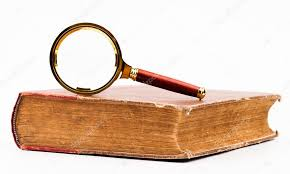 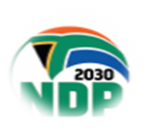 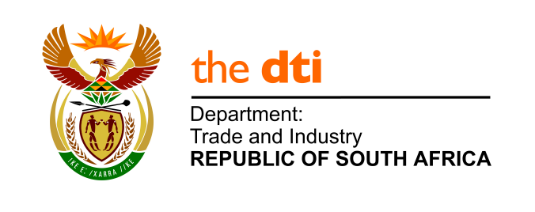 11
THE WIPO TREATIES
The Beijing Treaty deals with the intellectual property rights of performers in audio-visual performances. It is administered by WIPO, South Africa is not a member.


WPPT deals with the rights of two kinds of beneficiaries, particularly in the digital environment: (i) performers (actors, singers, musicians, etc.); and (ii) producers of phonograms (persons or legal entities that take the initiative and have the responsibility for the fixation of sounds) South Africa is not a member.


WCT deals with protection for authors of literary and artistic works, such as writings and computer programs; original databases; musical works; audiovisual works; works of fine art and photographs, South Africa is not a member.
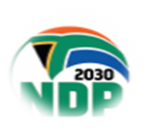 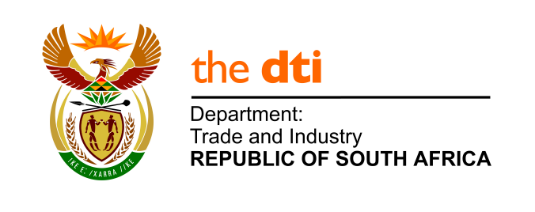 12
STATUS OF THE WIPO TREATIES
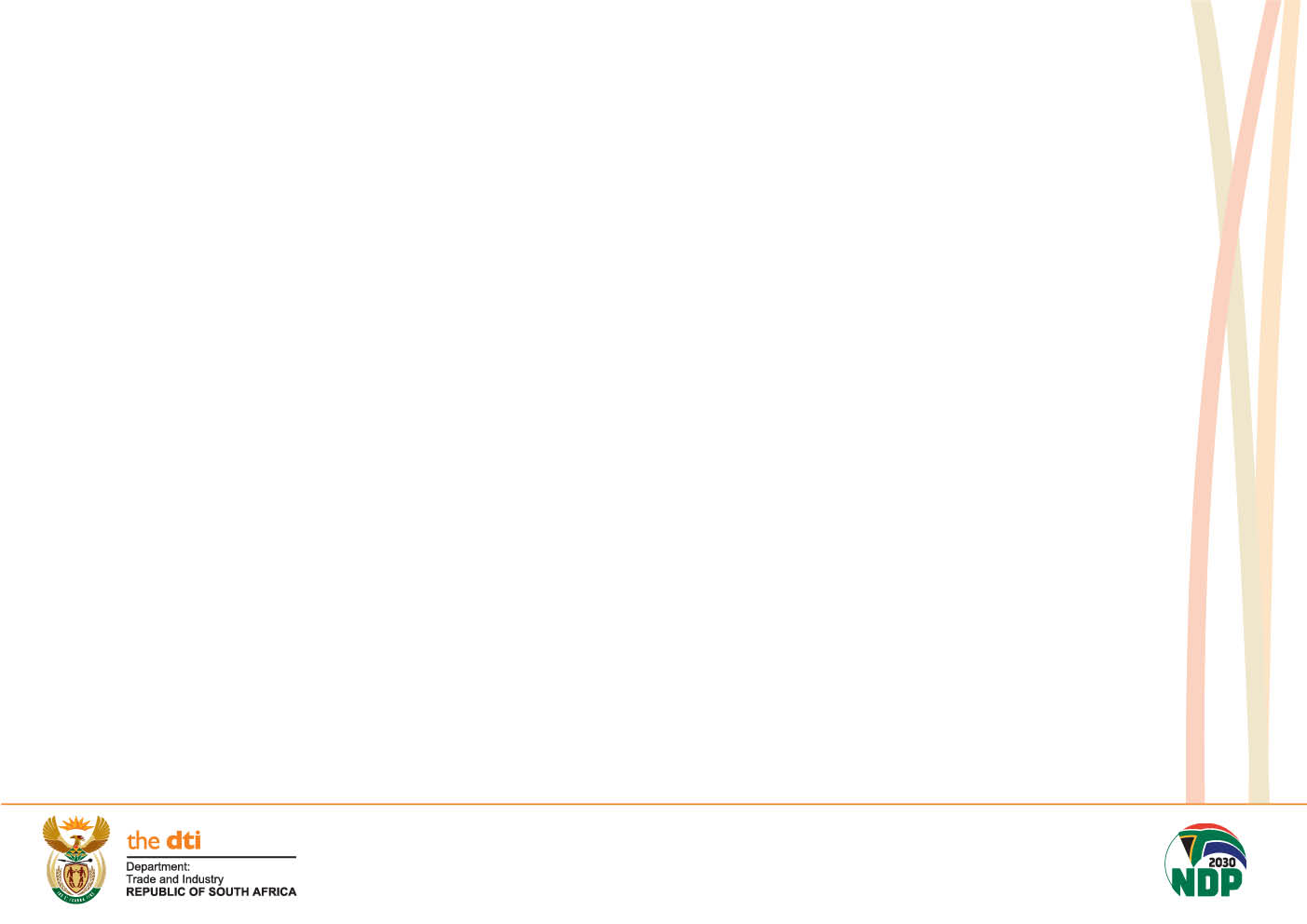 13
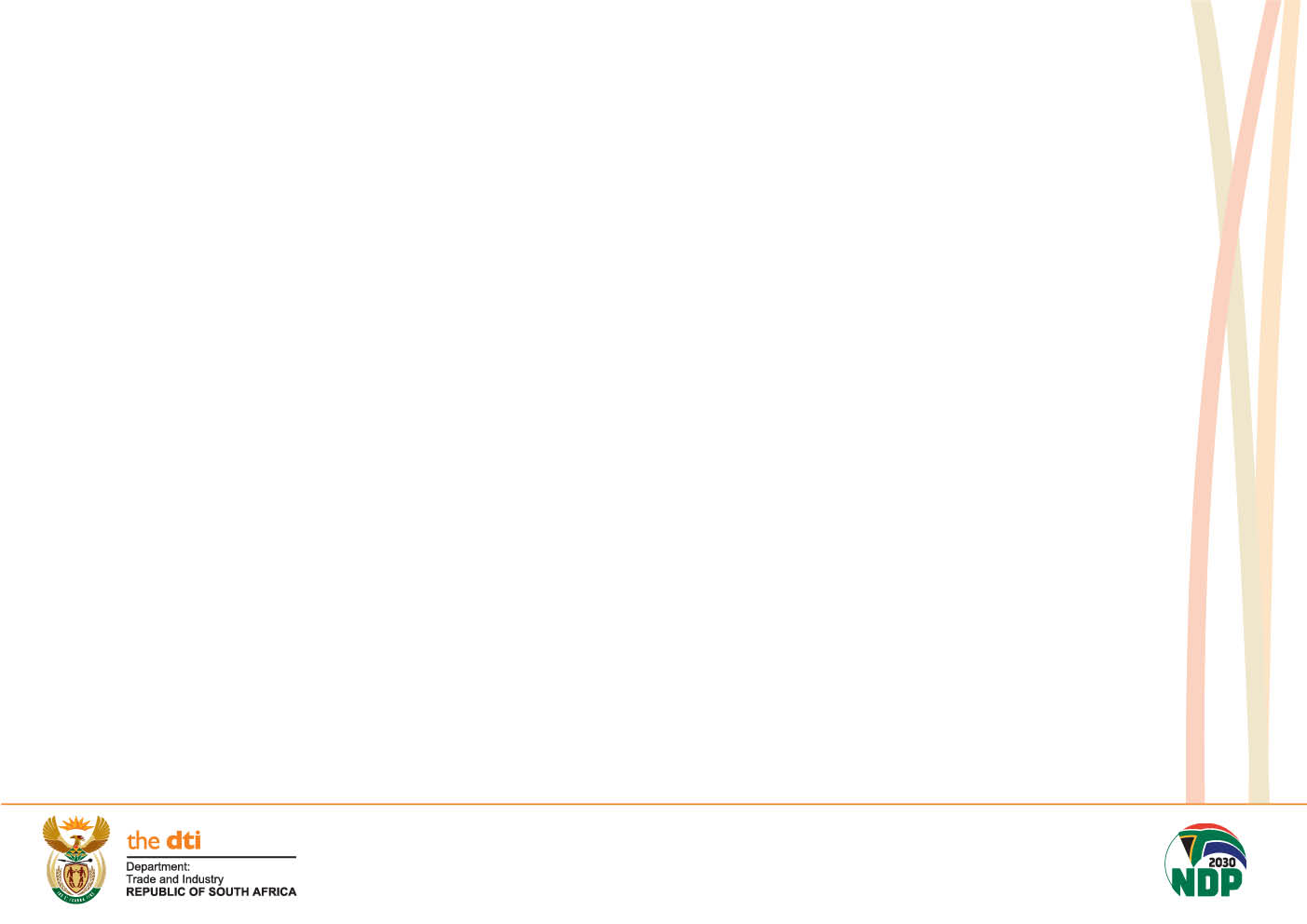 SIGNATURE AND ACCESSION/ RATIFICATION TO DATE
14
ACCEDING TO THE BEIJING TREATY WHILST NOT YET IN FORCE
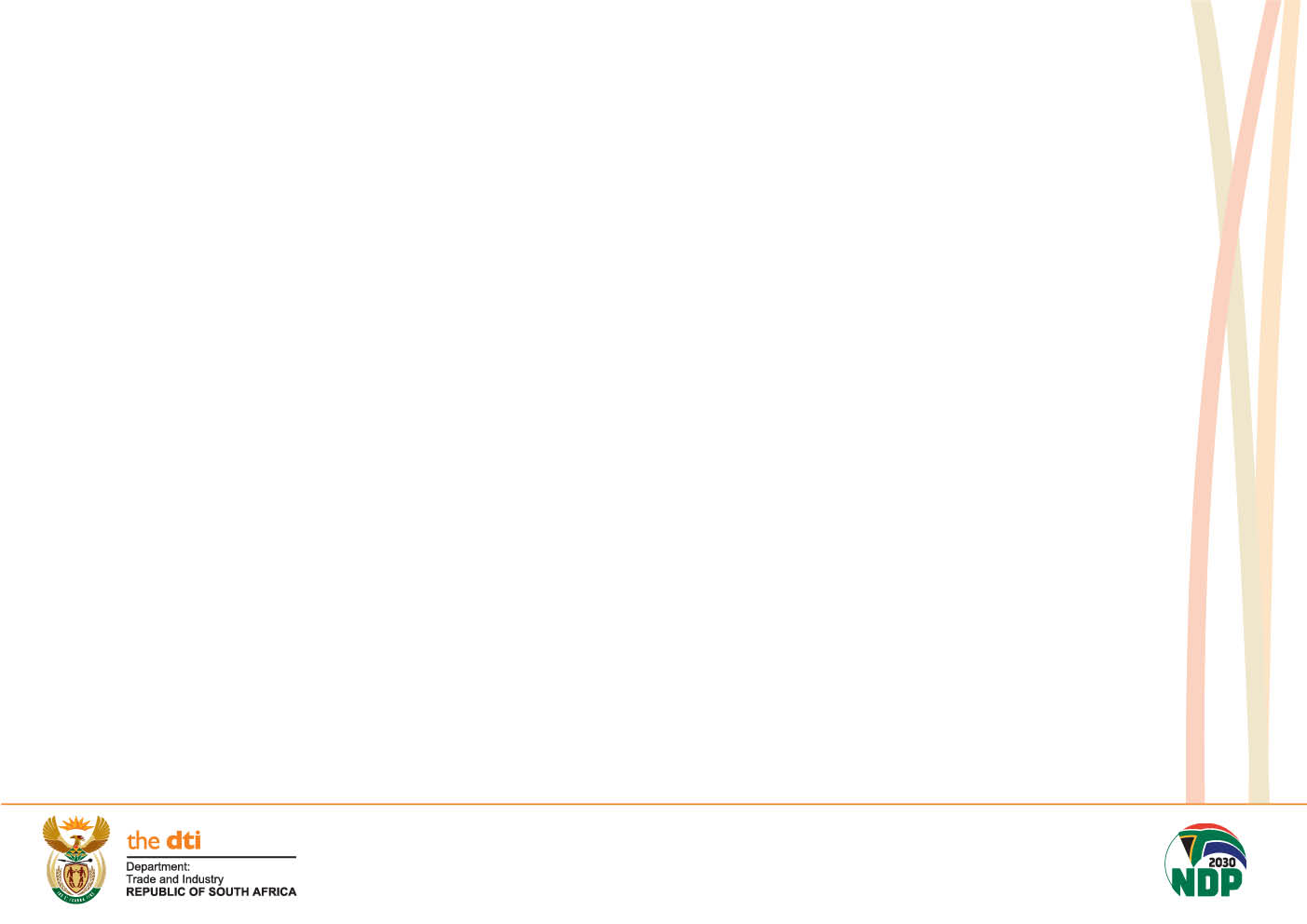 15
NOTABLE PROVISIONS OF THE WIPO TREATIES
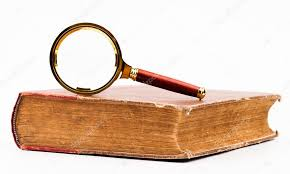 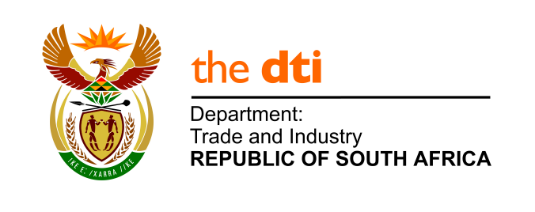 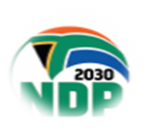 16
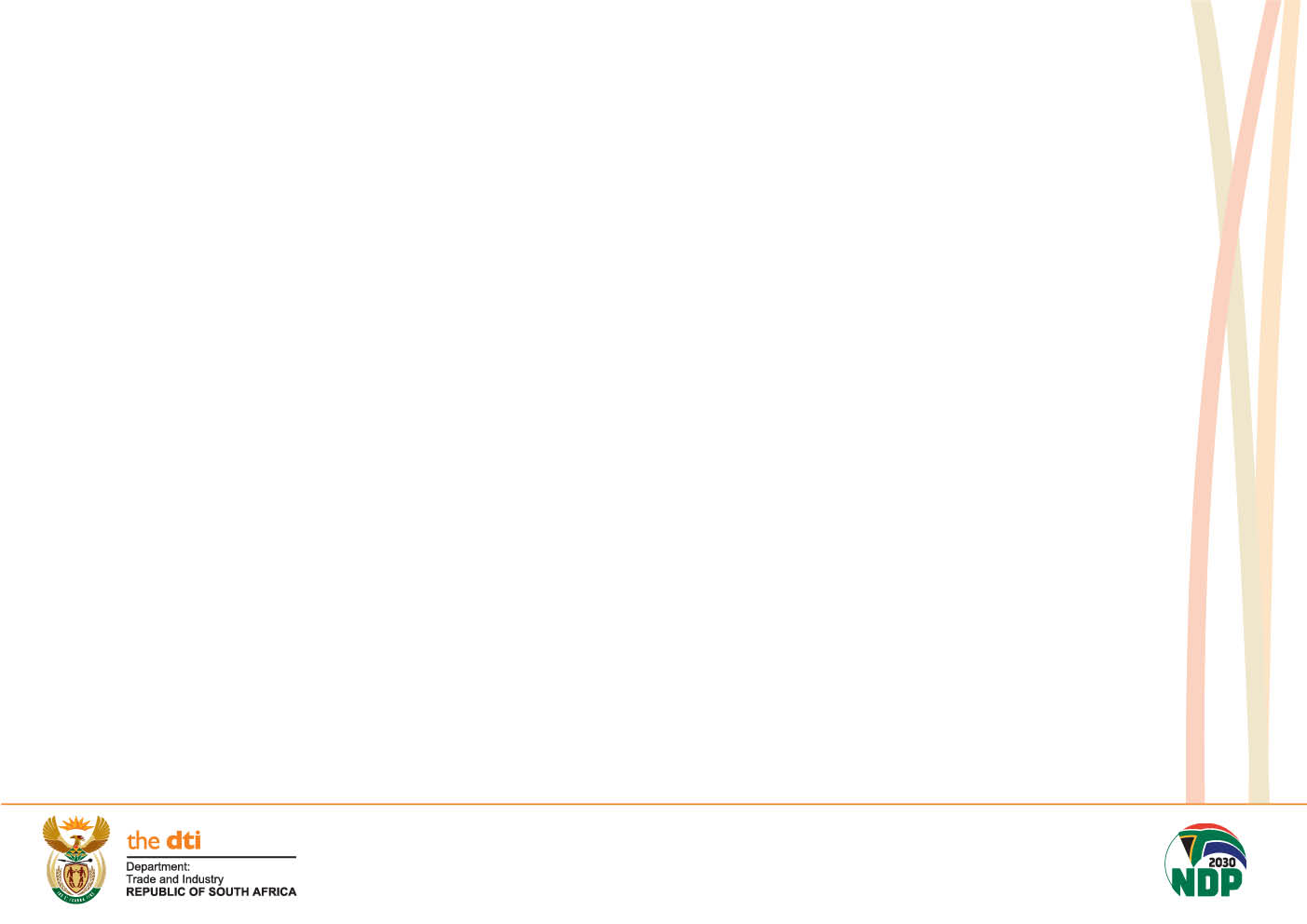 NOTABLE PROVISIONS OF THE BEIJING TREATY
17
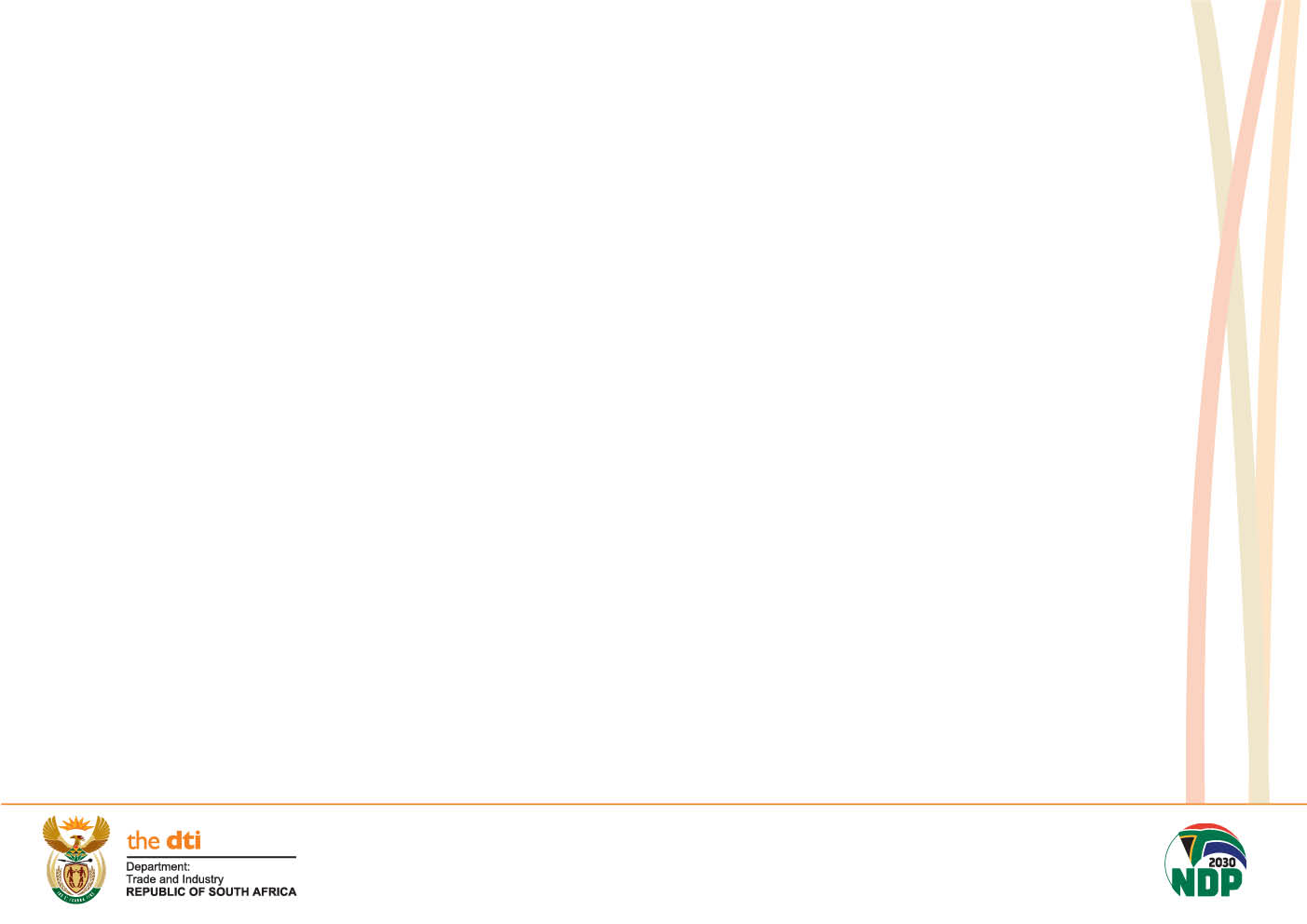 NOTABLE PROVISIONS OF THE BEIJING TREATY
18
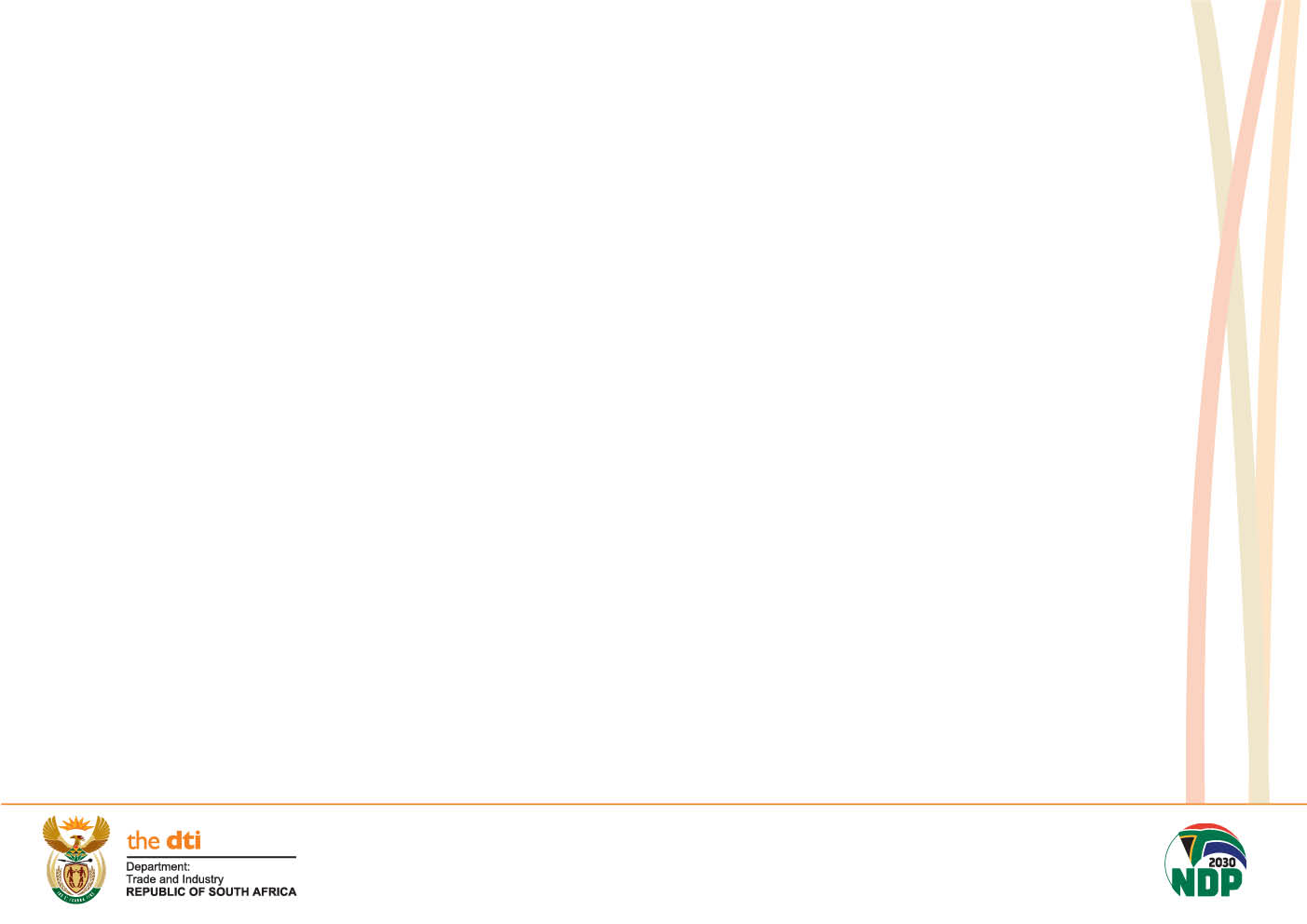 NOTABLE PROVISIONS OF THE BEIJING TREATY
19
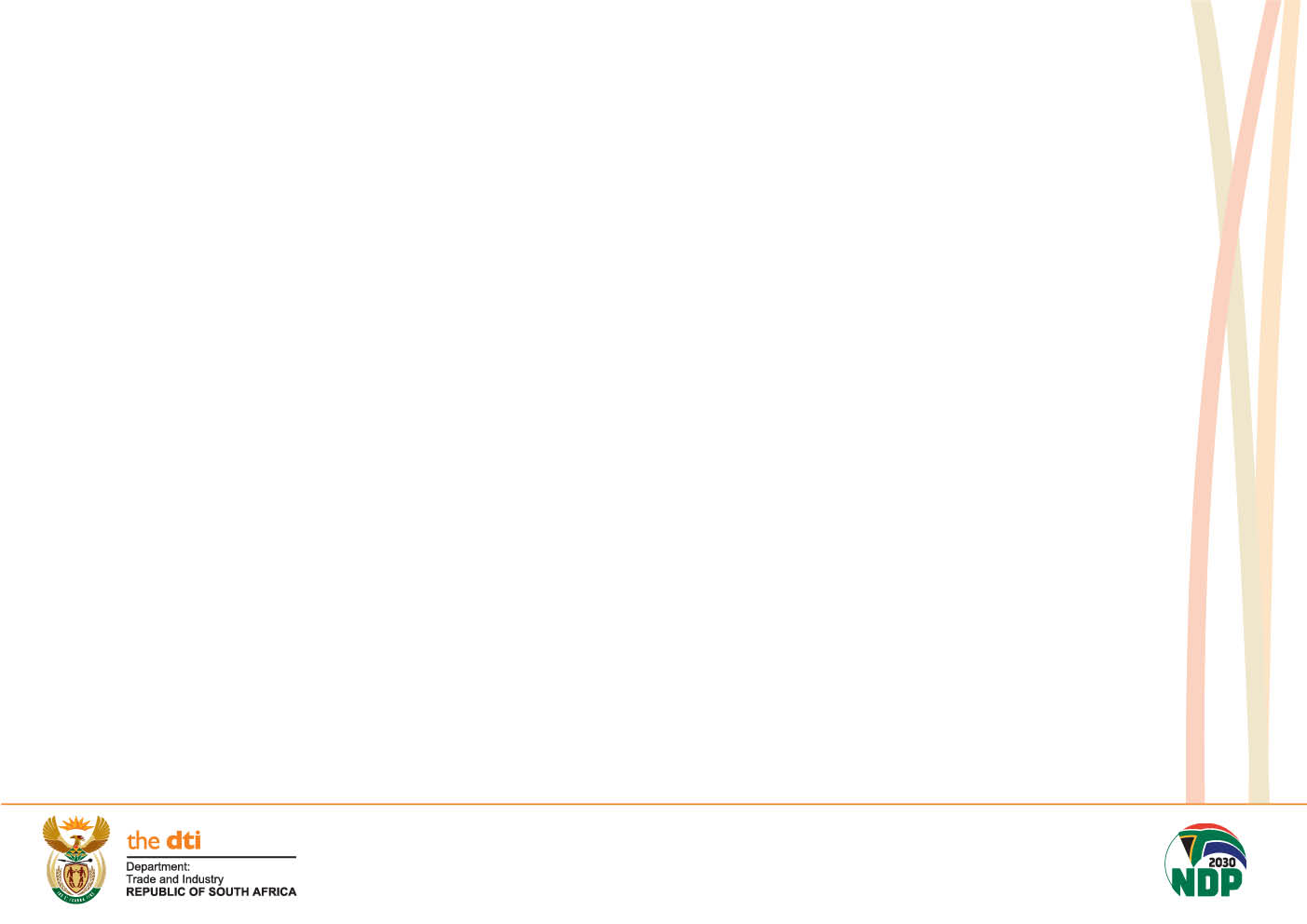 NOTABLE PROVISIONS OF THE WPPT
20
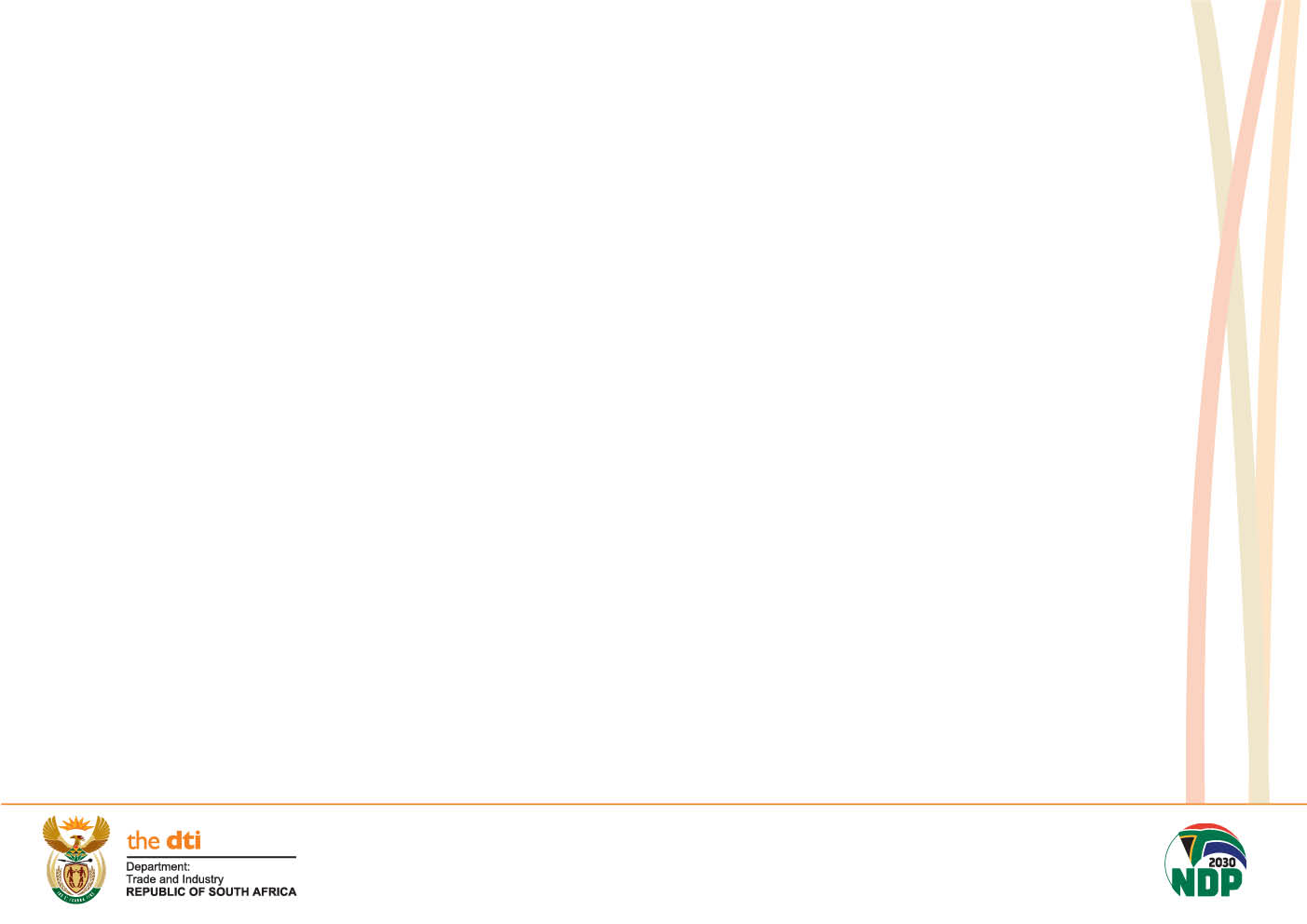 NOTABLE PROVISIONS OF THE WPPT
21
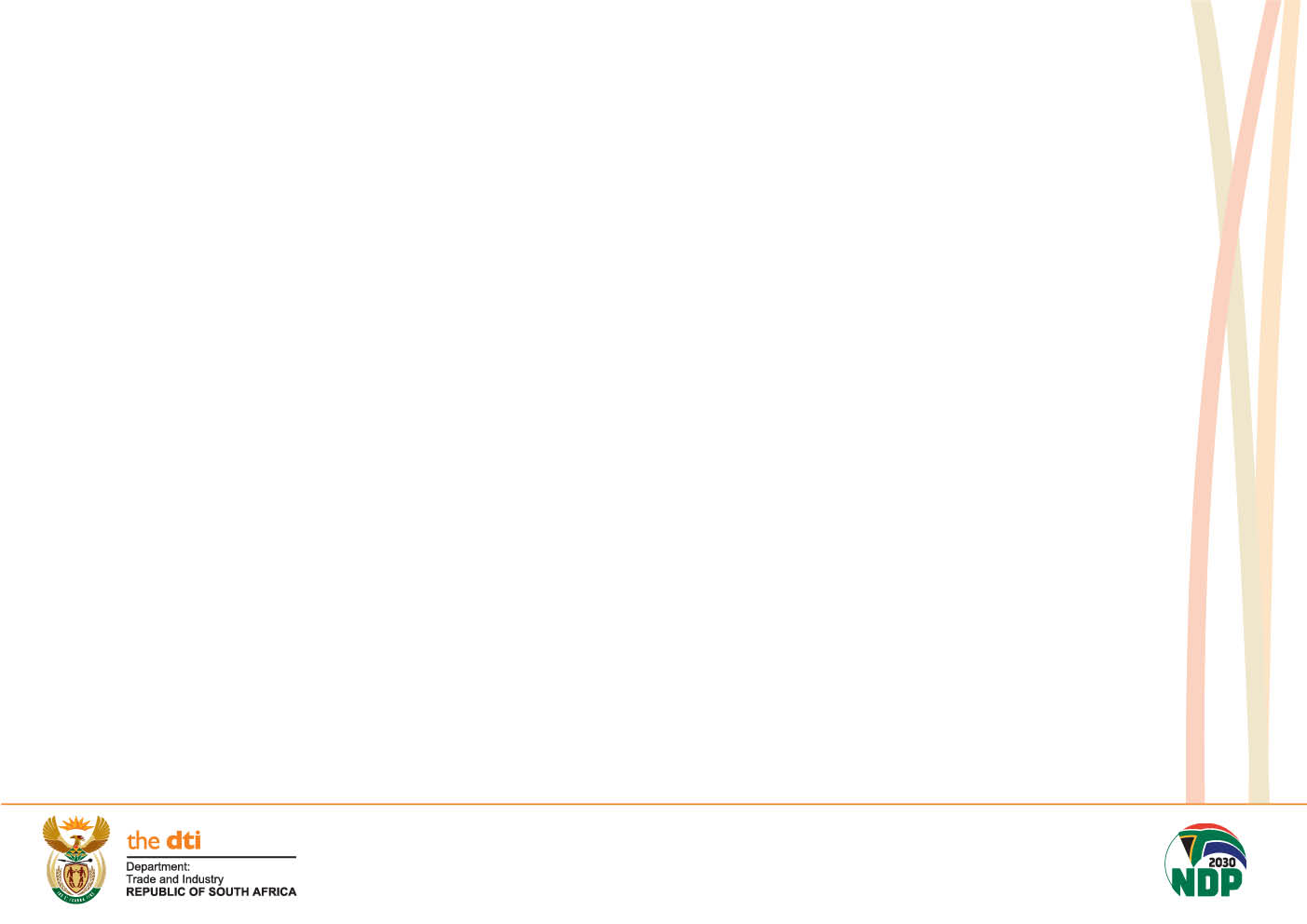 NOTABLE PROVISIONS OF THE WPPT CONT.
22
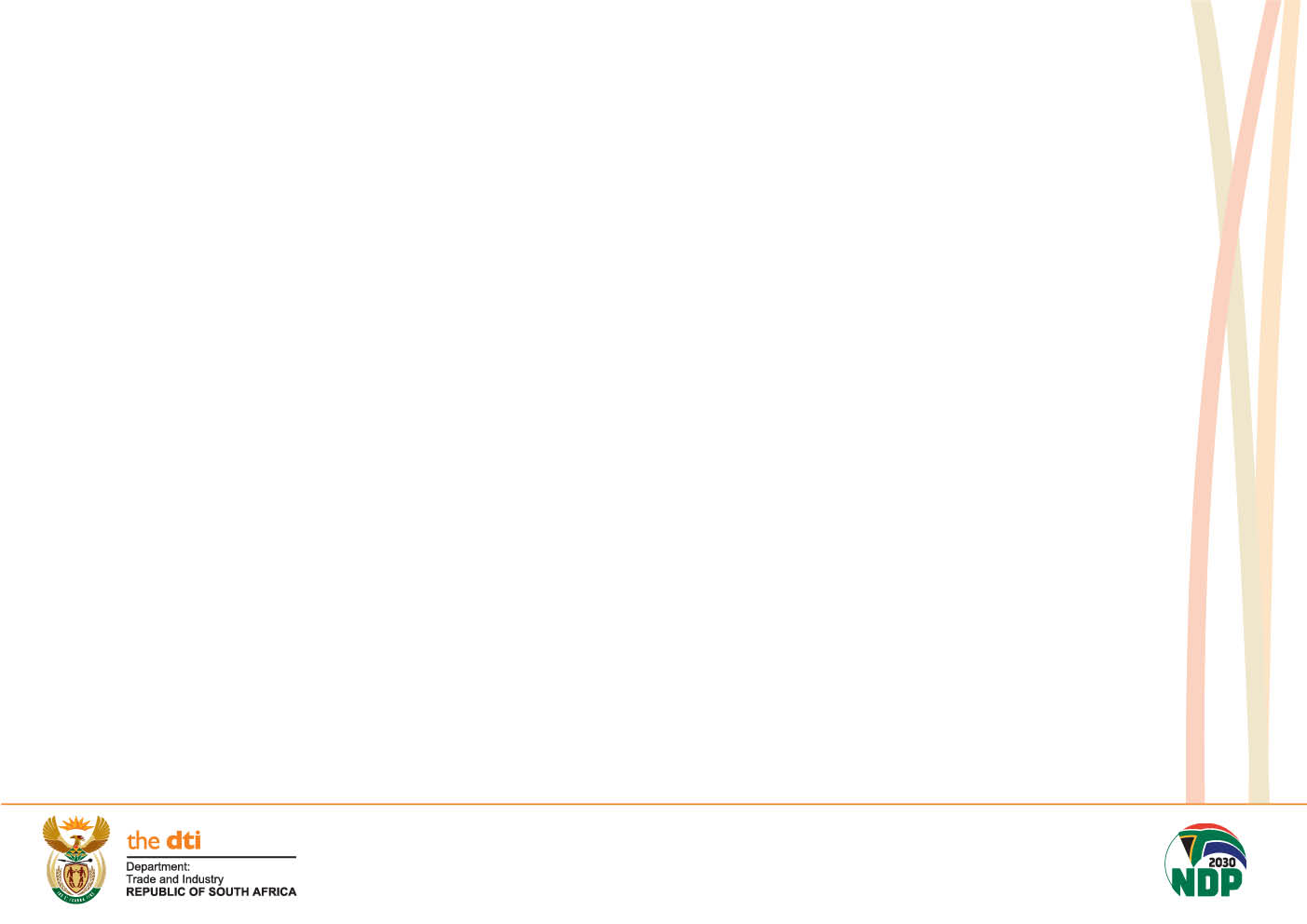 NOTABLE PROVISIONS OF THE WPPT CONT.
23
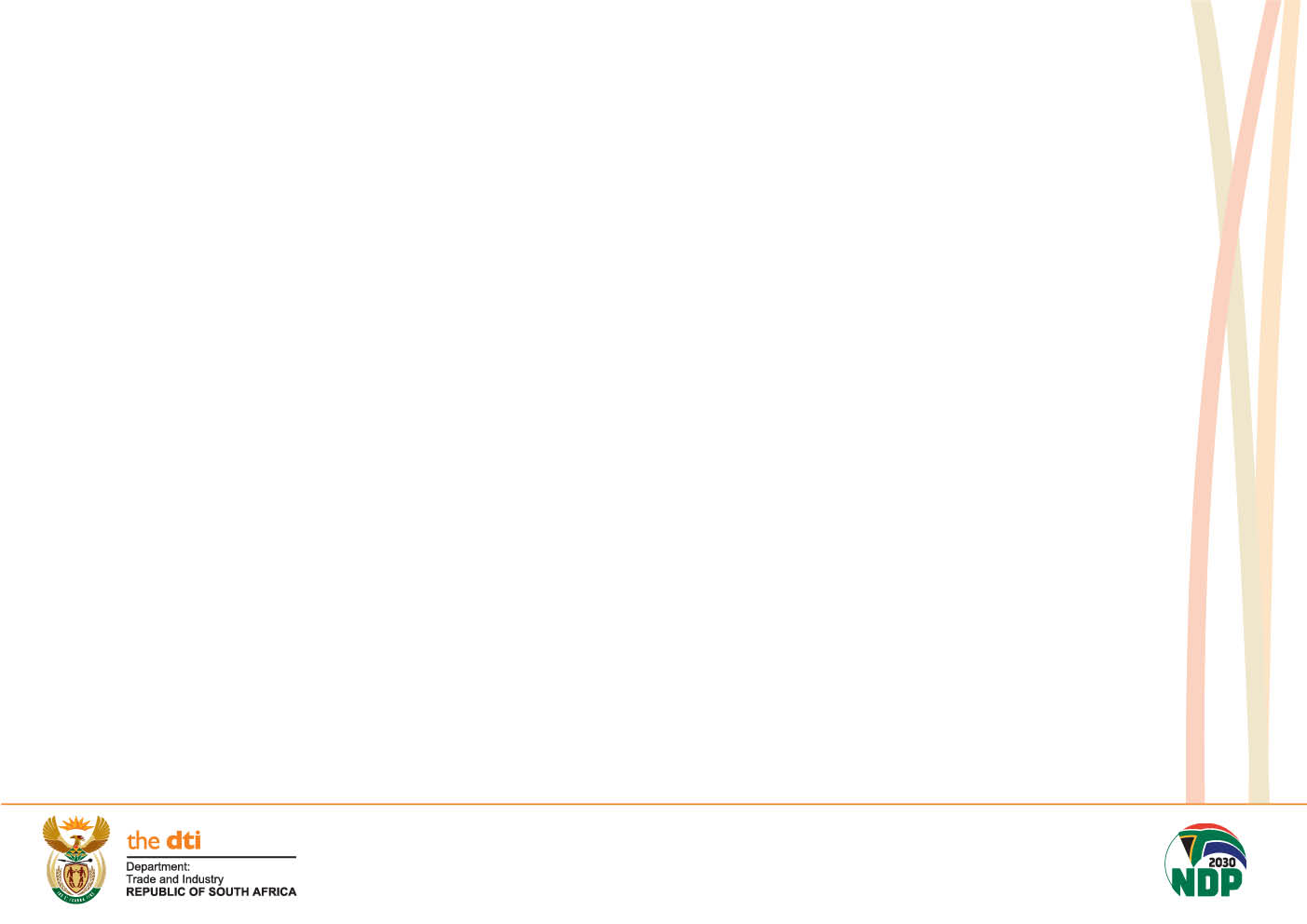 NOTABLE PROVISIONS OF THE WCT
24
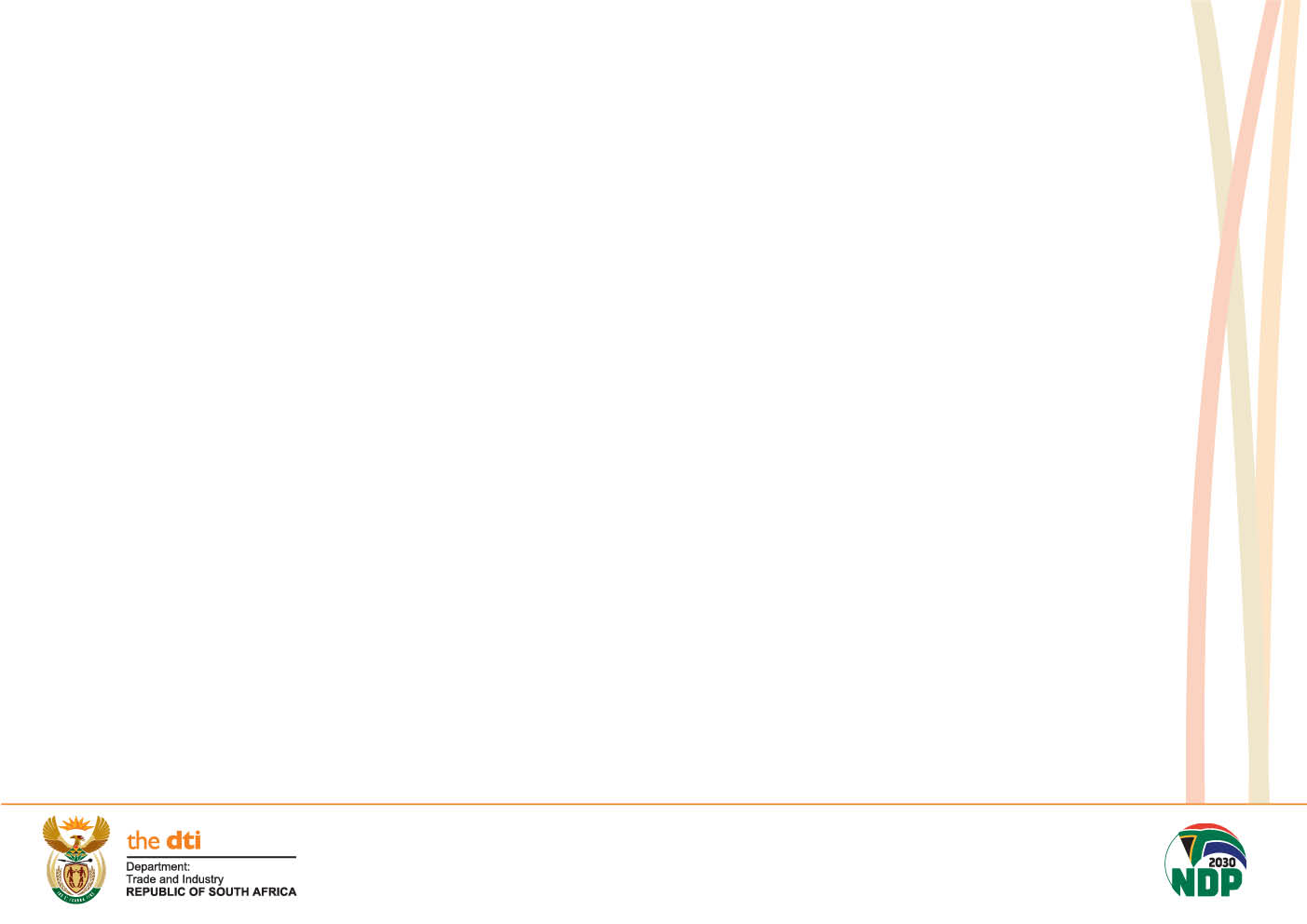 NOTABLE PROVISIONS OF THE WCT
25
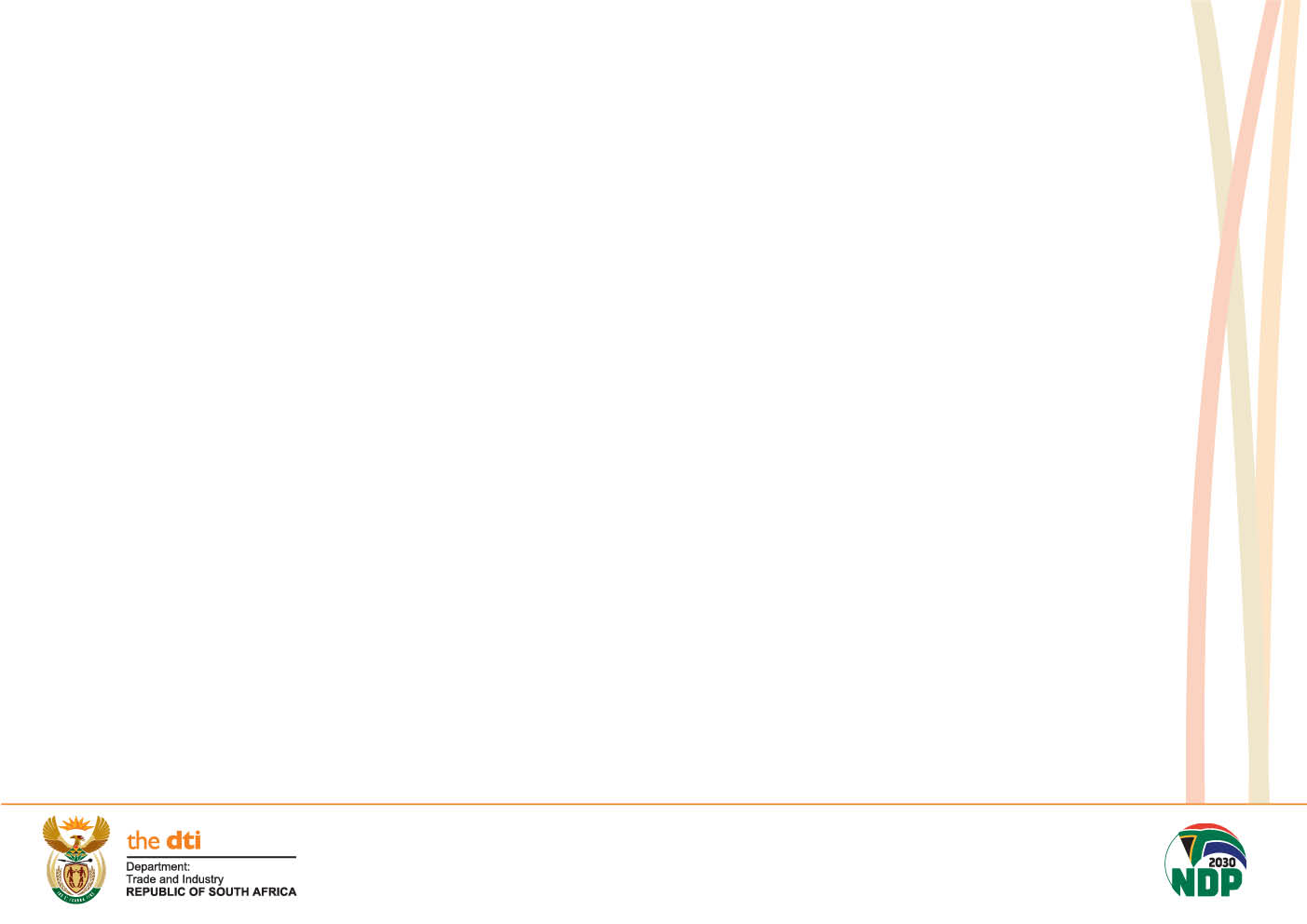 NOTABLE PROVISIONS OF THE WCT CONT.
26
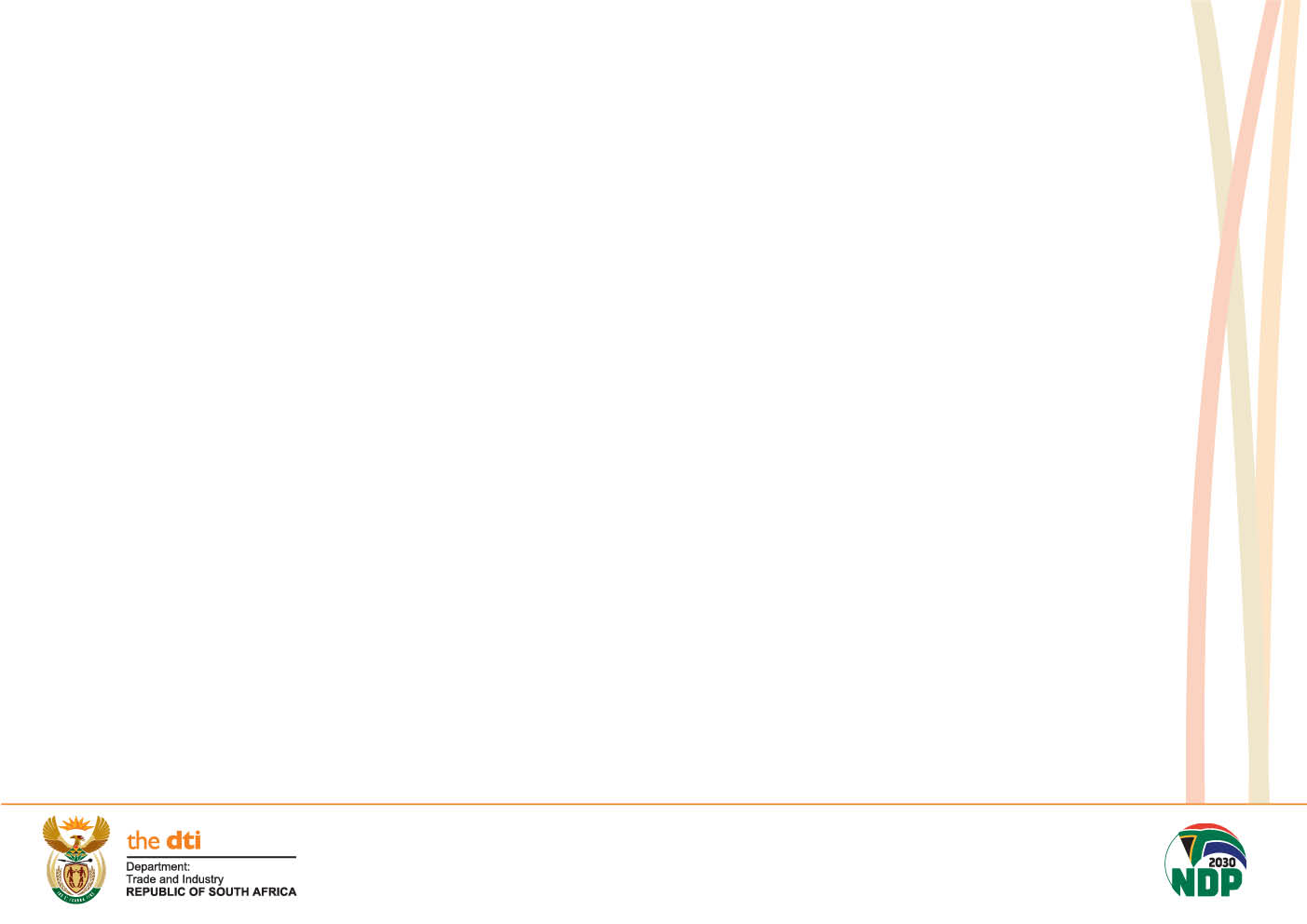 CONSISTENCY WITH DOMESTIC AND INTERNATIONAL LAW
27
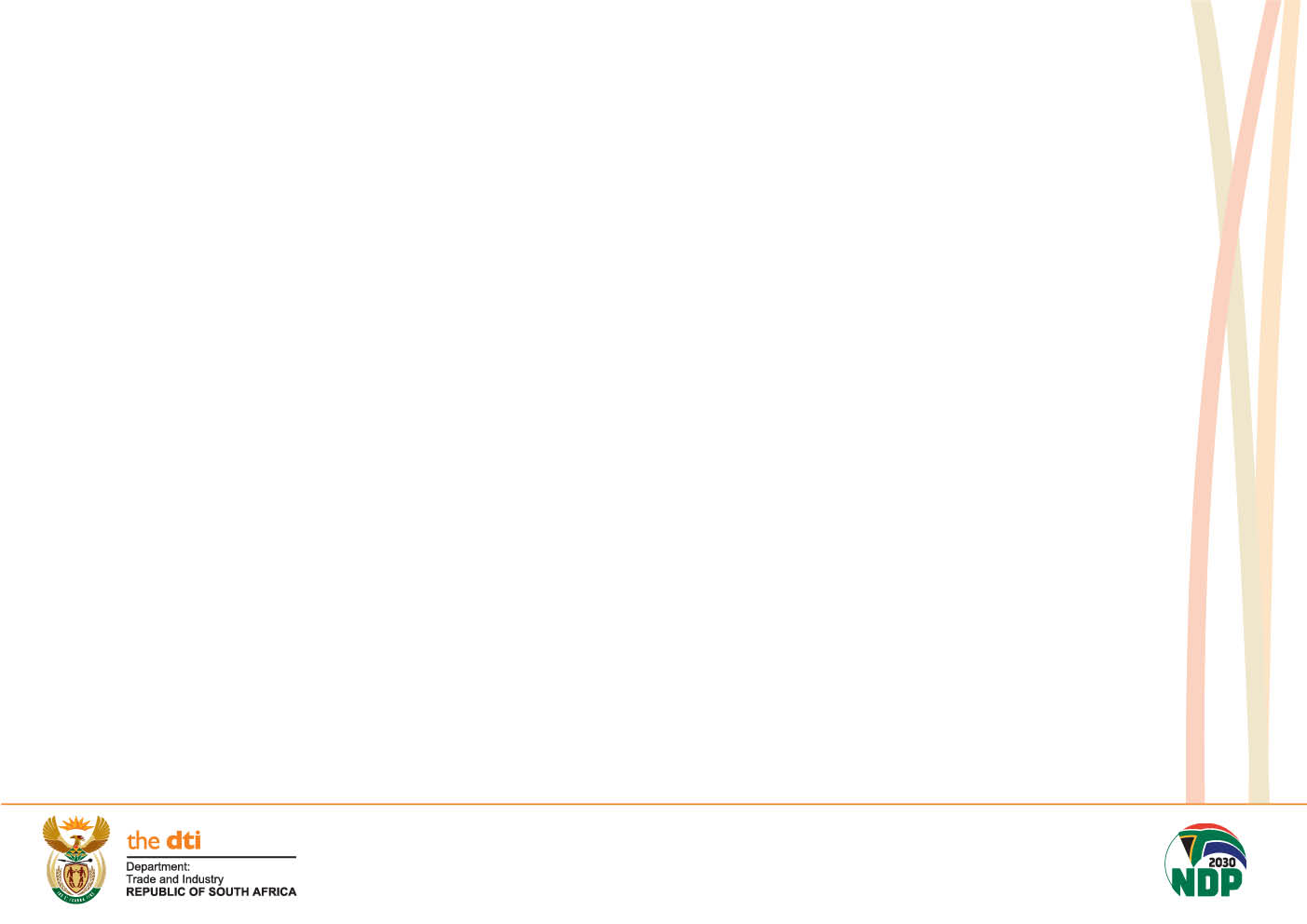 ALIGNMENT OF THE WIPO TREATIES WITH THE NDP
28
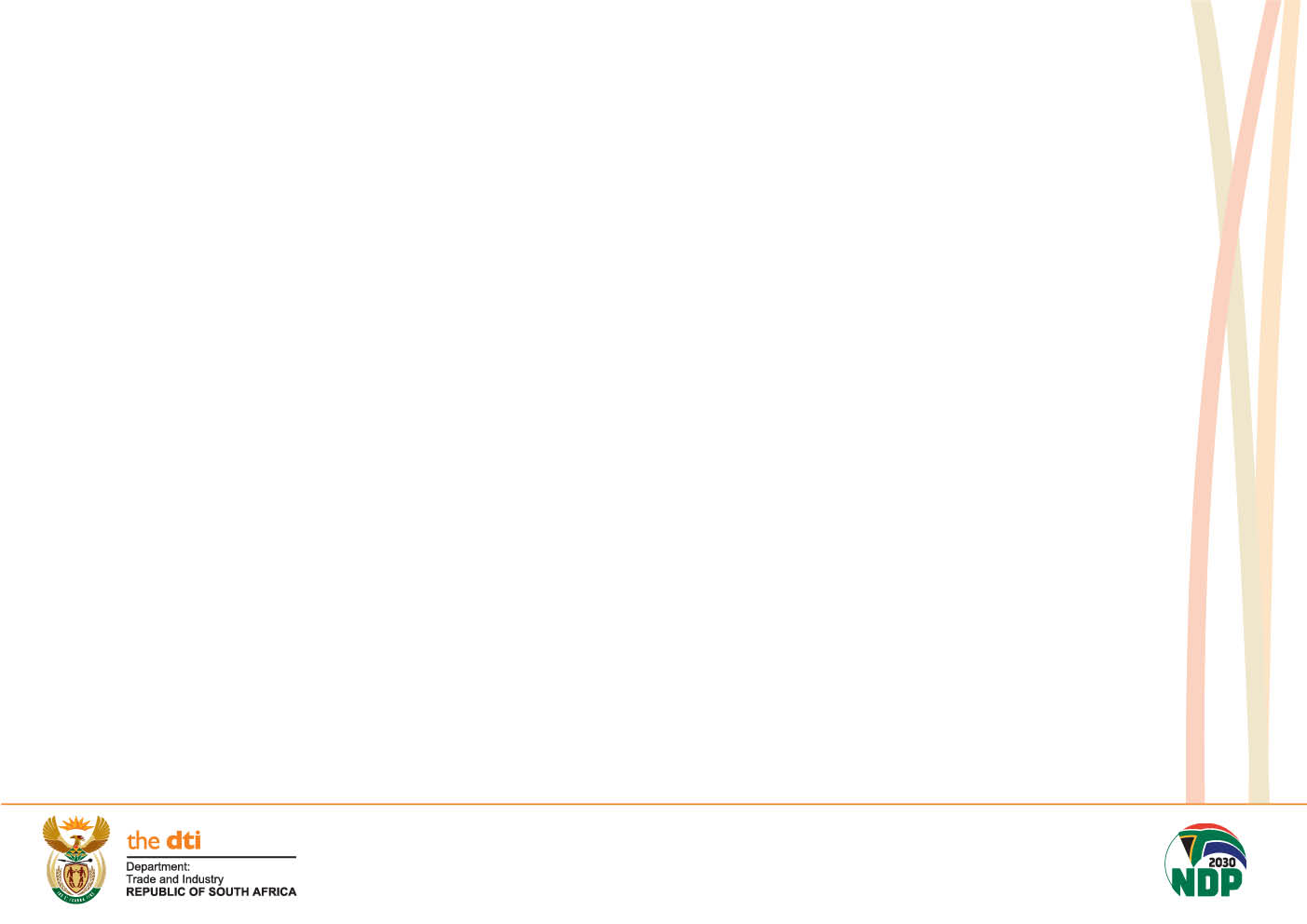 IMPLICATIONS OF ACCEDING TO THE WIPO COPYRIGHT TREATIES
29
UPDATE ON THE MARRAKESH TREATY
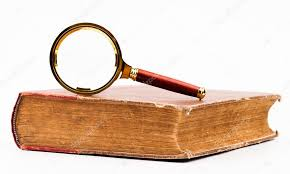 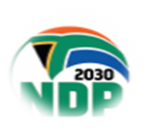 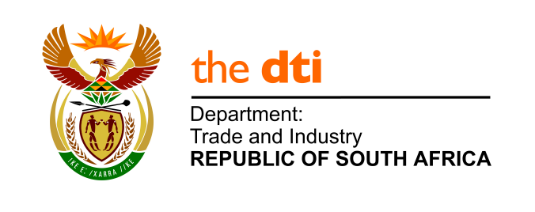 30
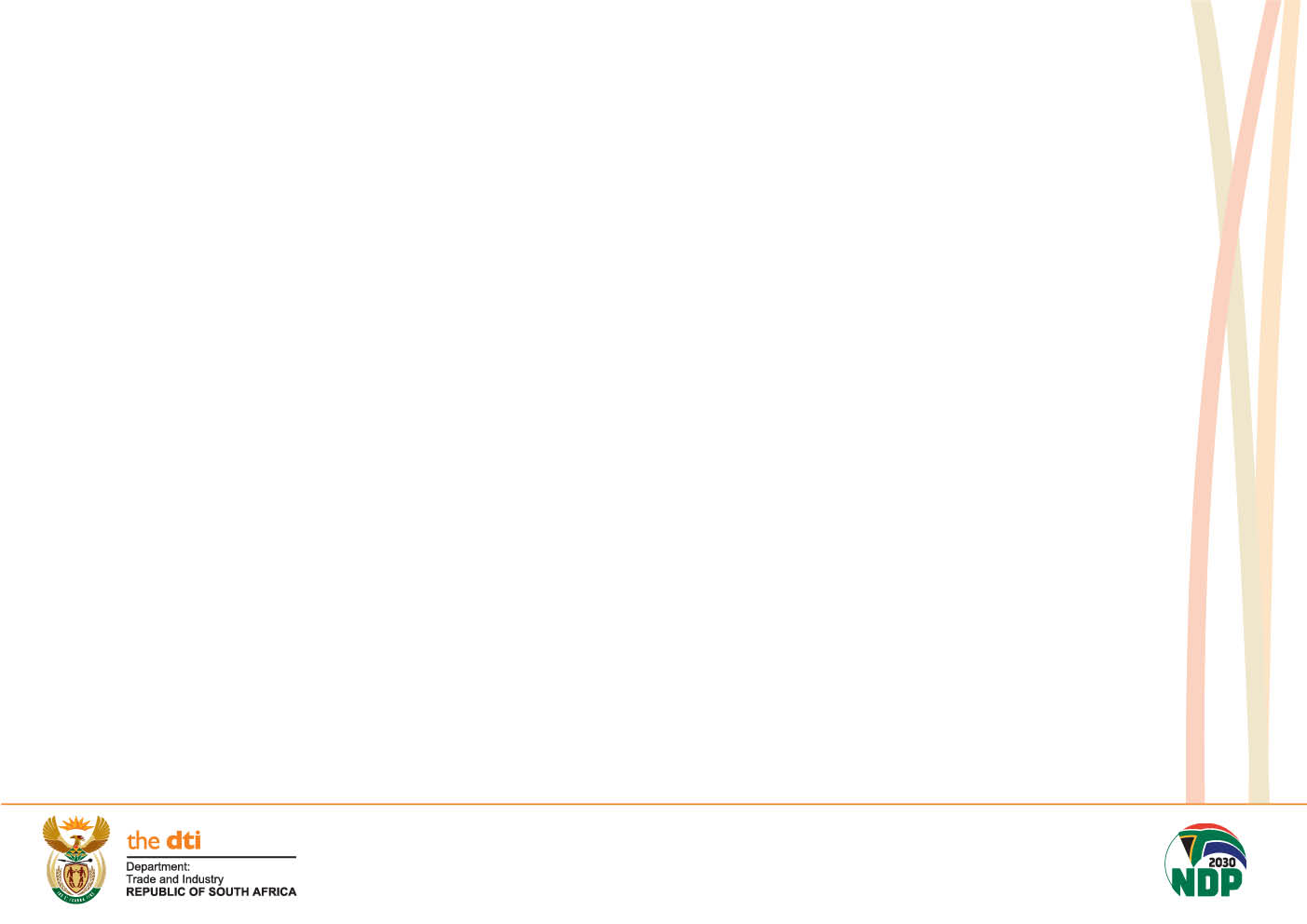 BACKGROUND OF THE MARRAKESH TREATY
31
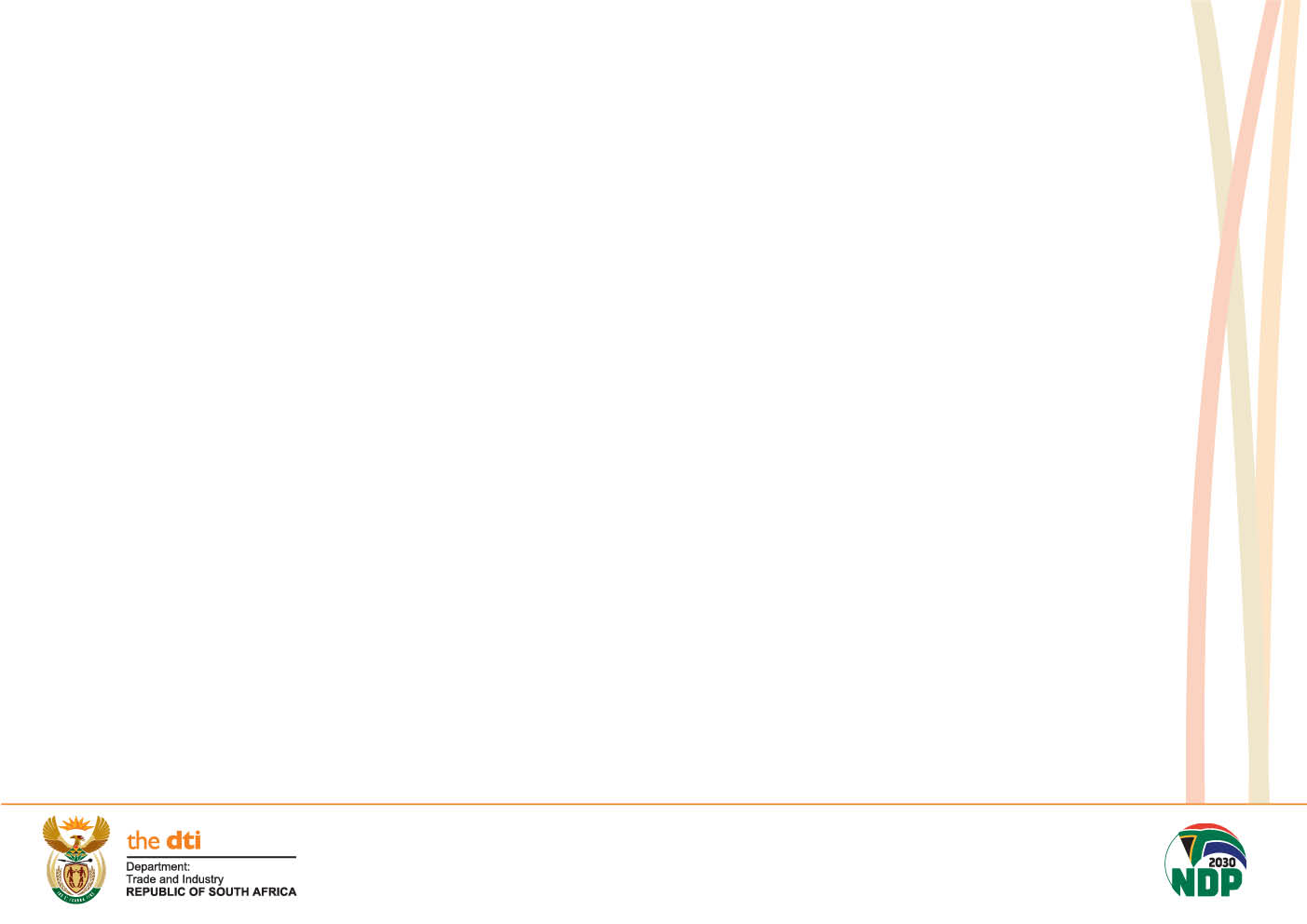 PROGRESS AND WAY FORWARD ON MARRAKESH TREATY
32
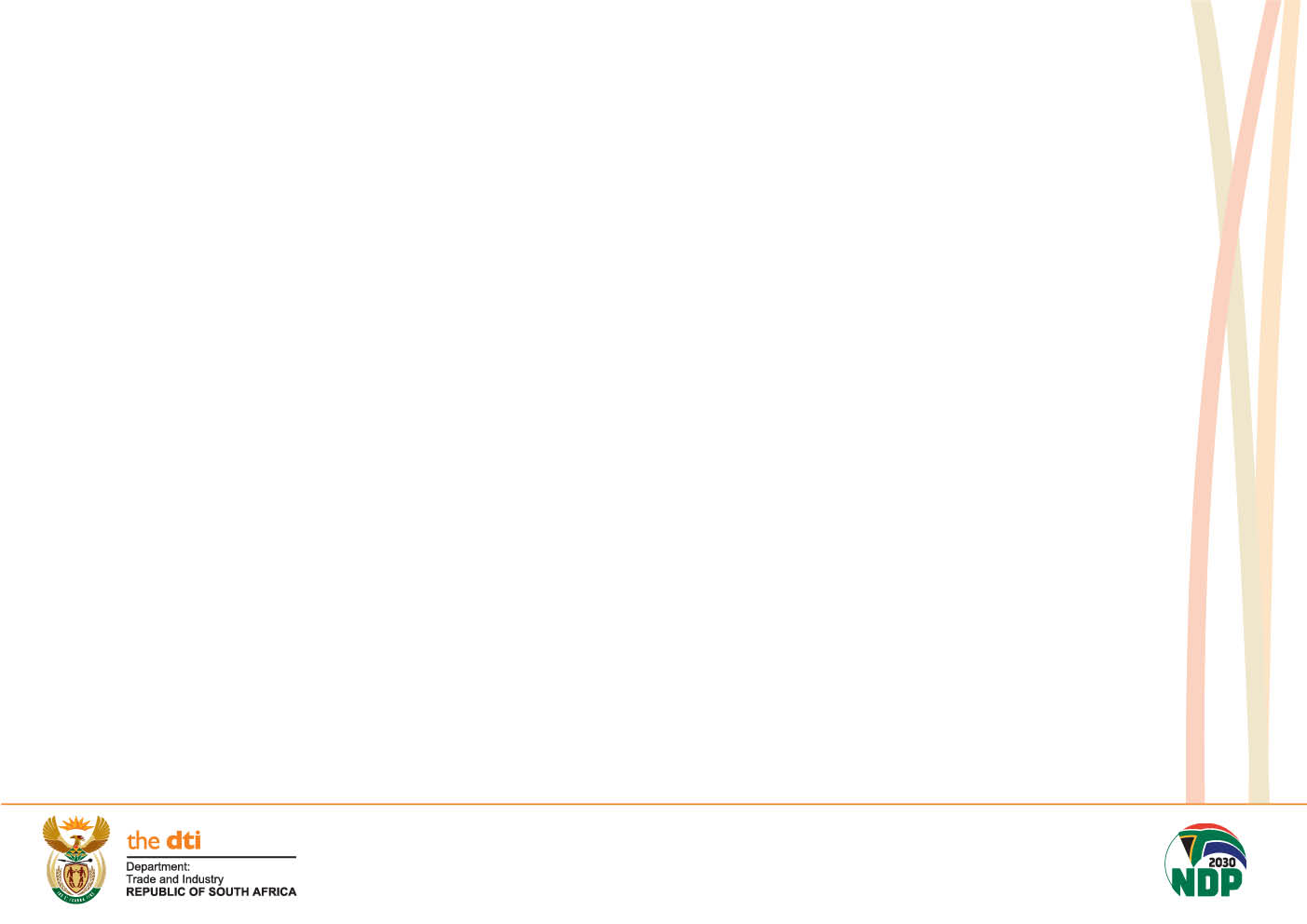 CONCLUSION
33
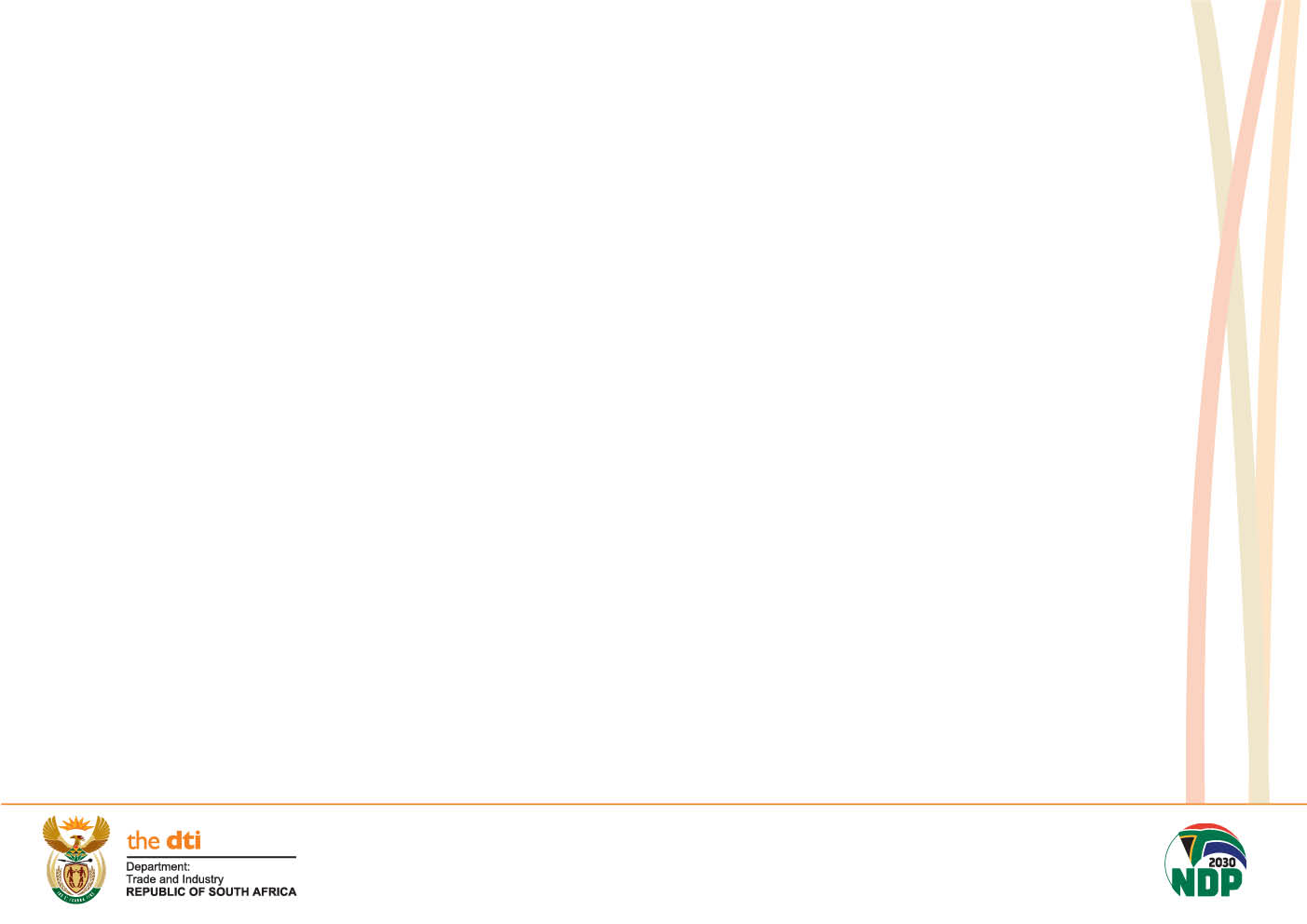 RECOMMENDATION
34
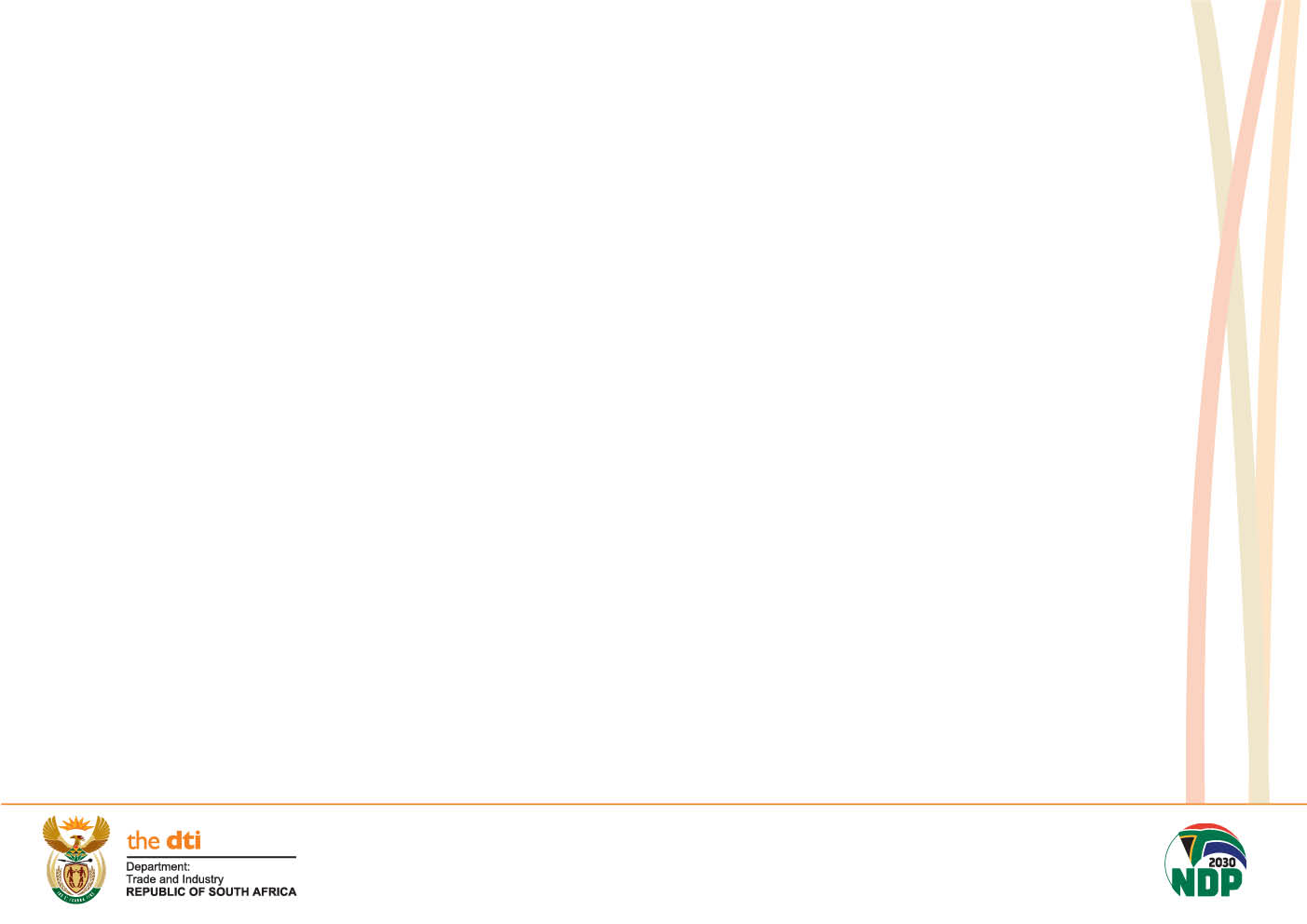 THANK YOU
35